Basic Content Management in Plone
Wim Hugo
Morning Sessions
Workshop Session 1
Screen Layout and Organisation
Content Management
Publication Life Cycles
Security and Permissions
Search Capabilities
Screen Layout and Organisation
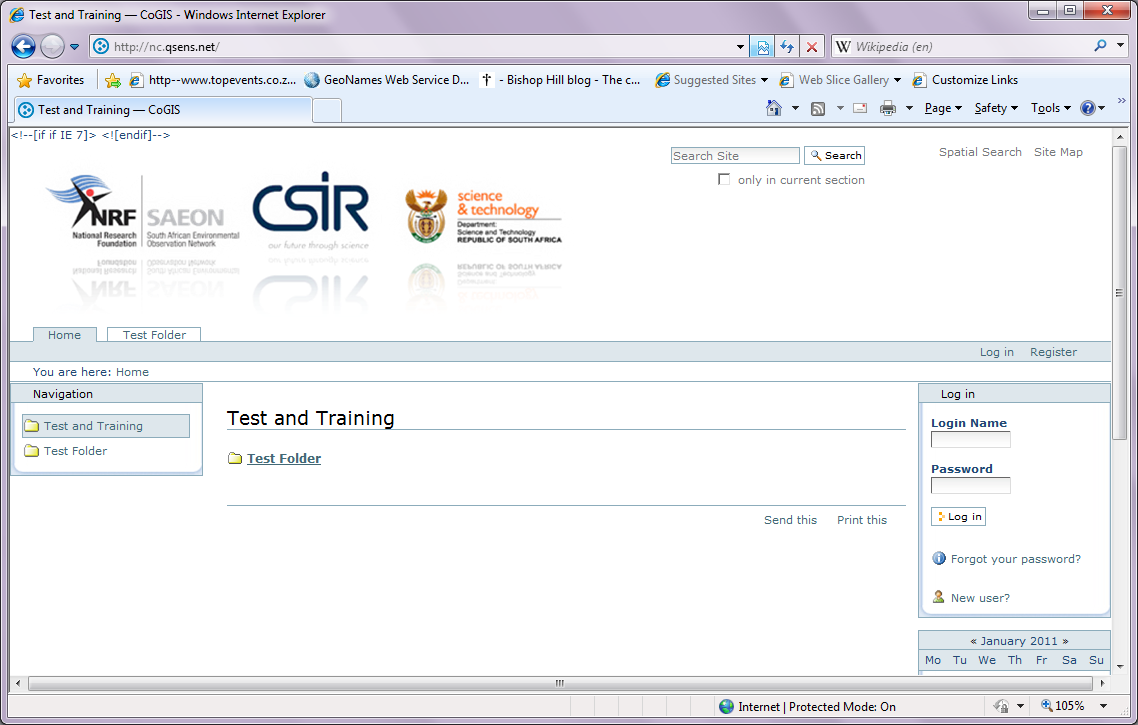 Banner Area
Tabs
Portlets
Content Area
Screen Layout and Organisation
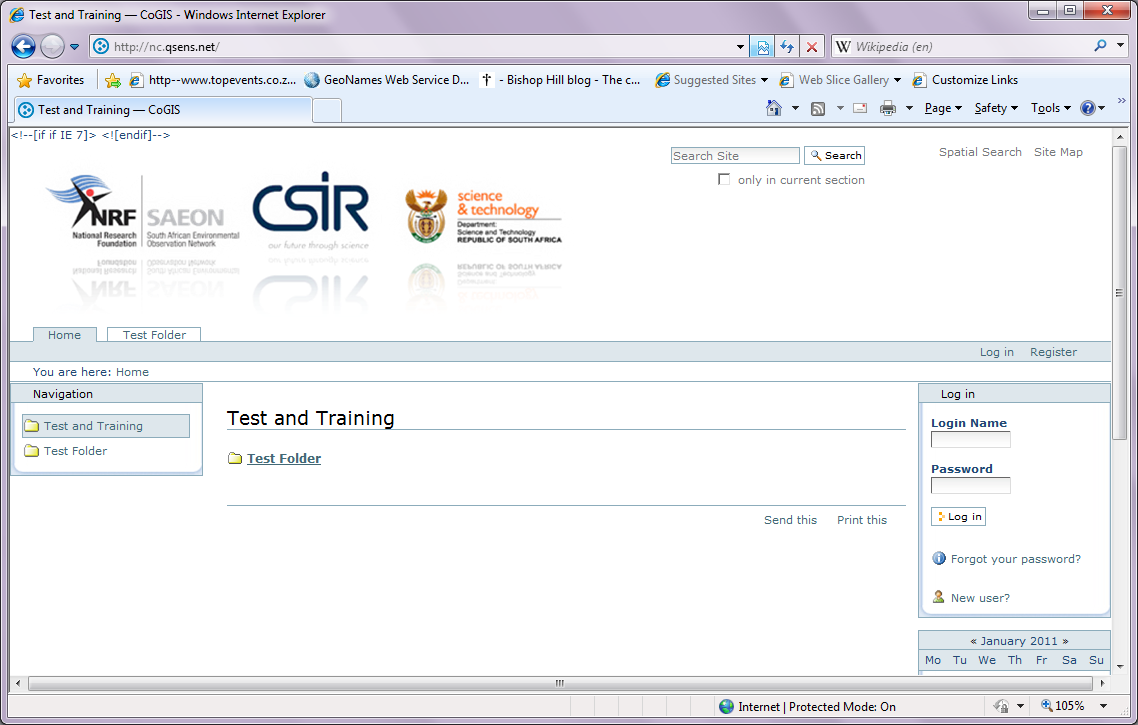 Quick Search
(LiveSearch)
Site Commands
Portlets
Content Management
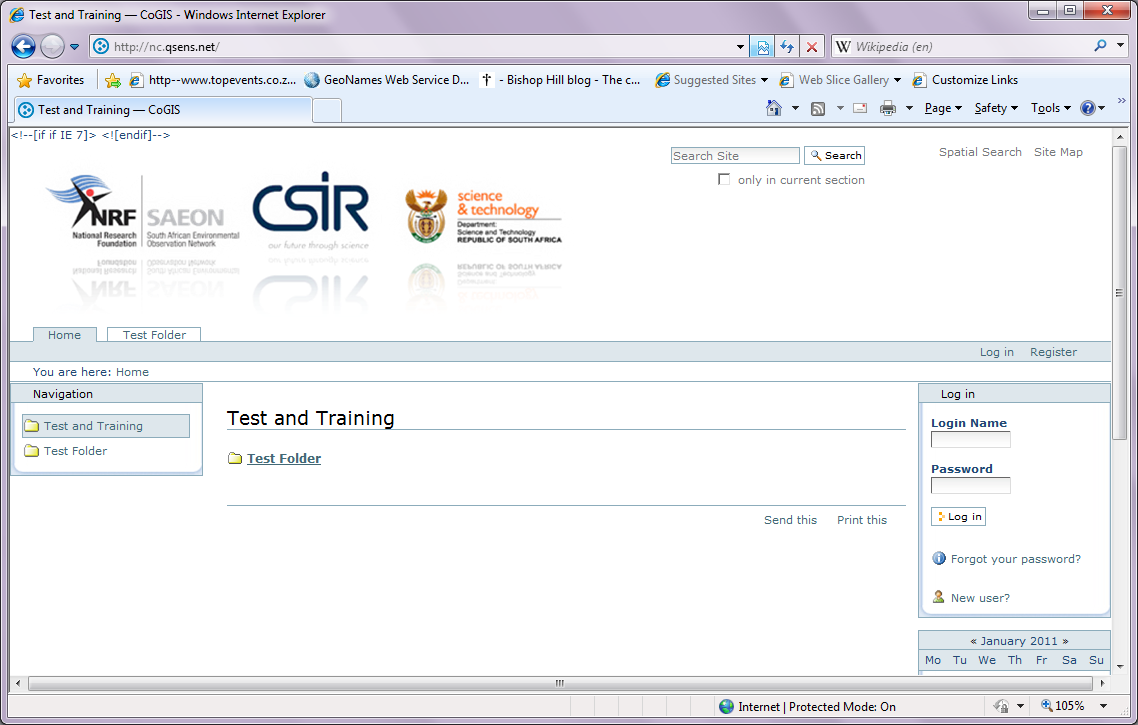 Content is basically arranged as folders and files
Logging In
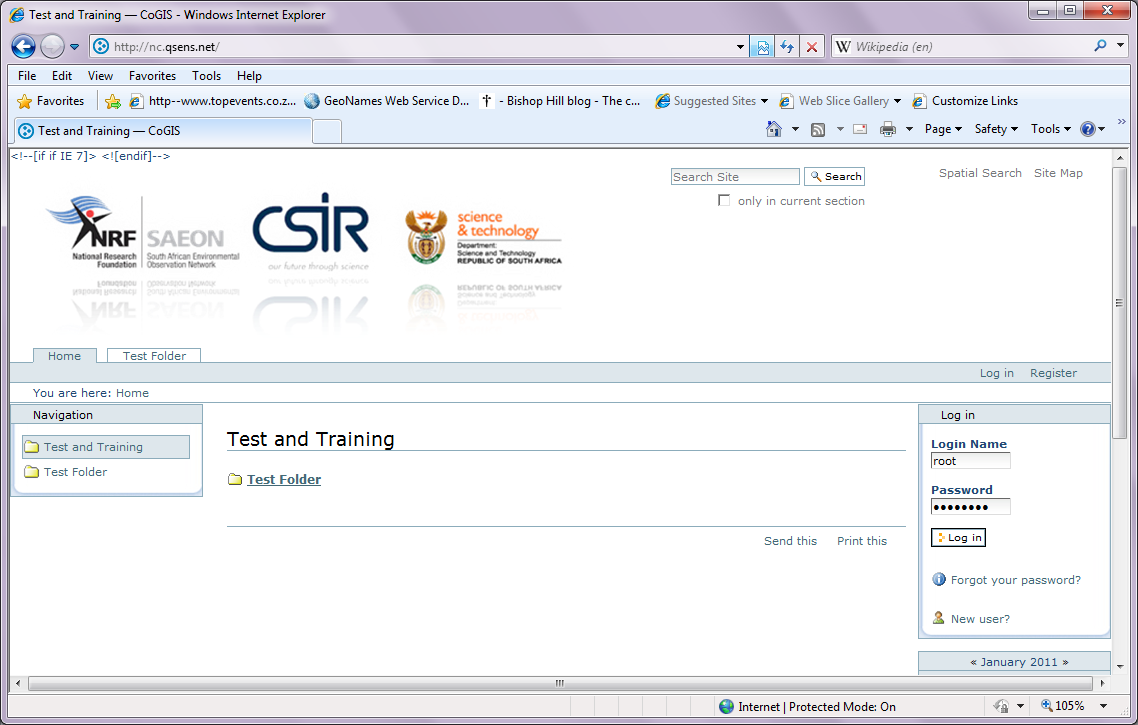 Login Facility may be available as a portlet
Screen Content – Logged In
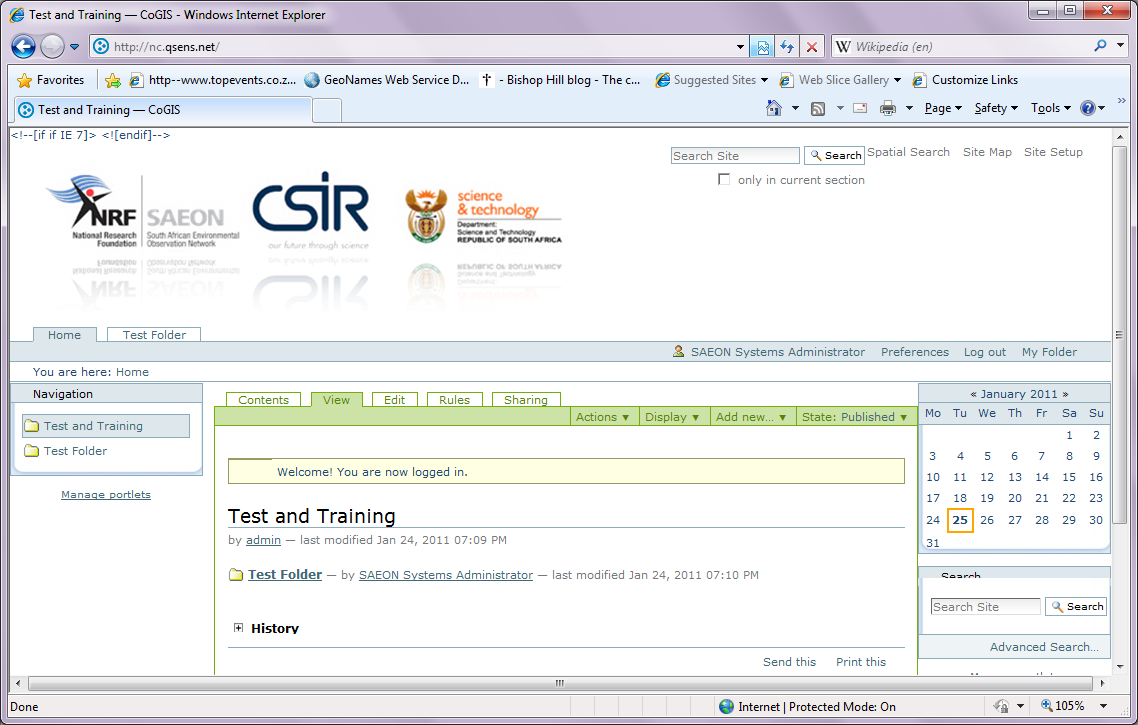 Series of Additional Views
Series of Additional Commands
Content Types
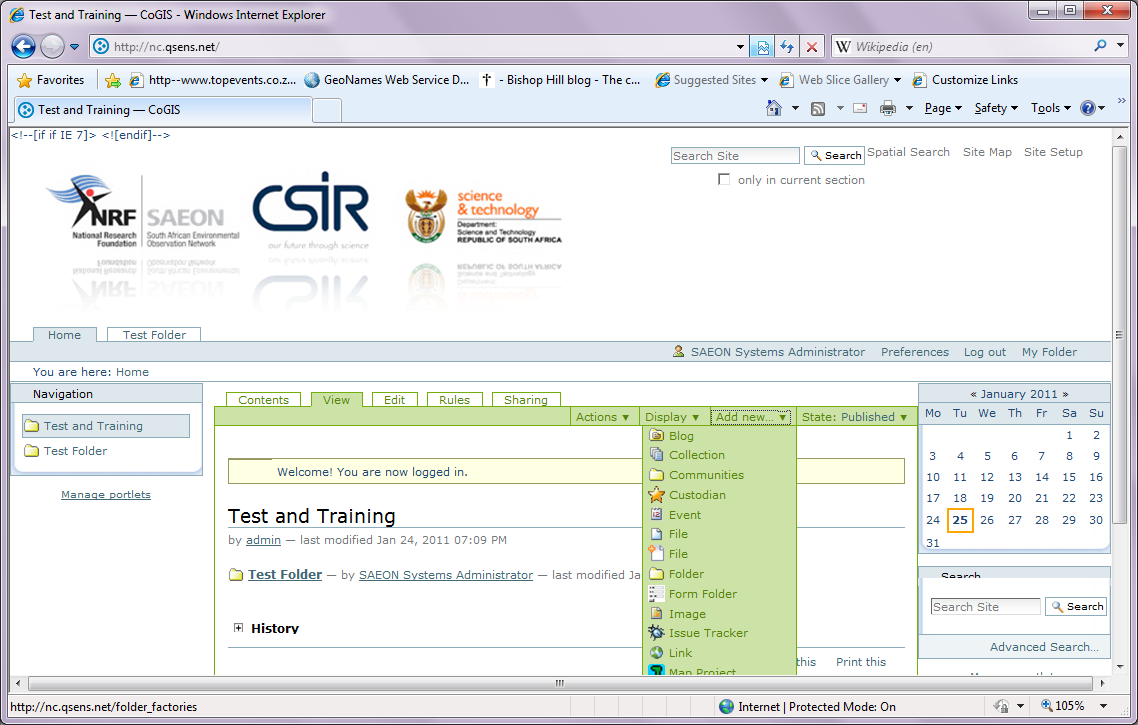 Content Types – standard and ‘add-ins’.
Adding Content Types - Page
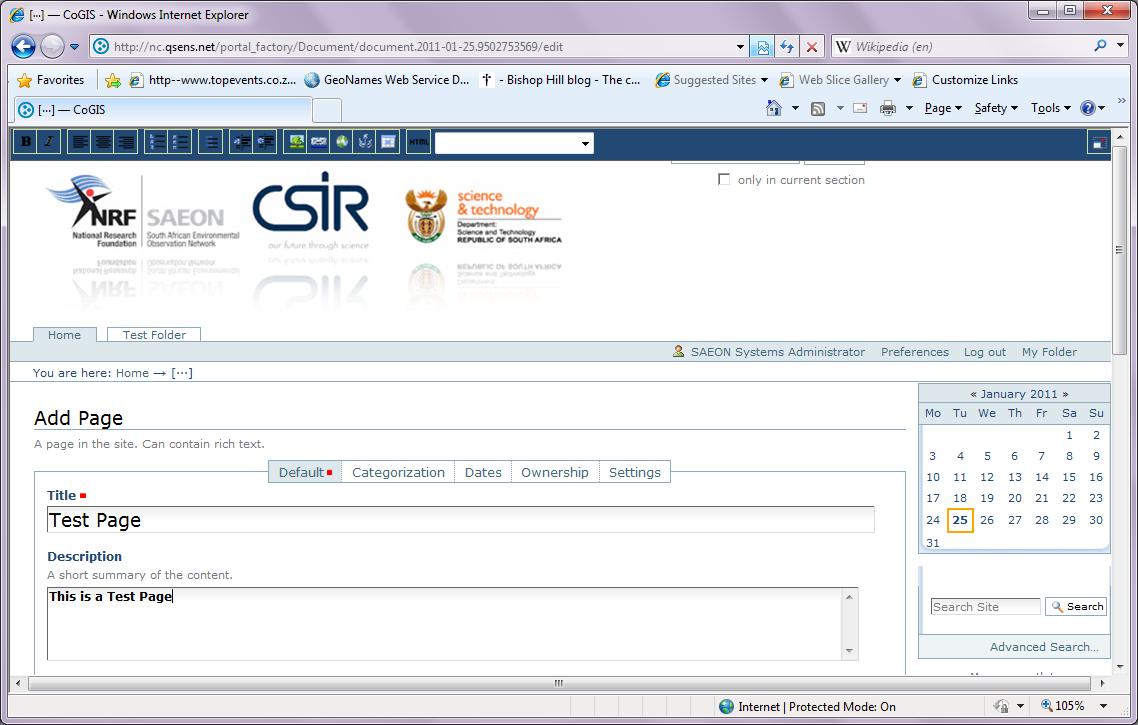 Title and Description
Saved Page – Publication State
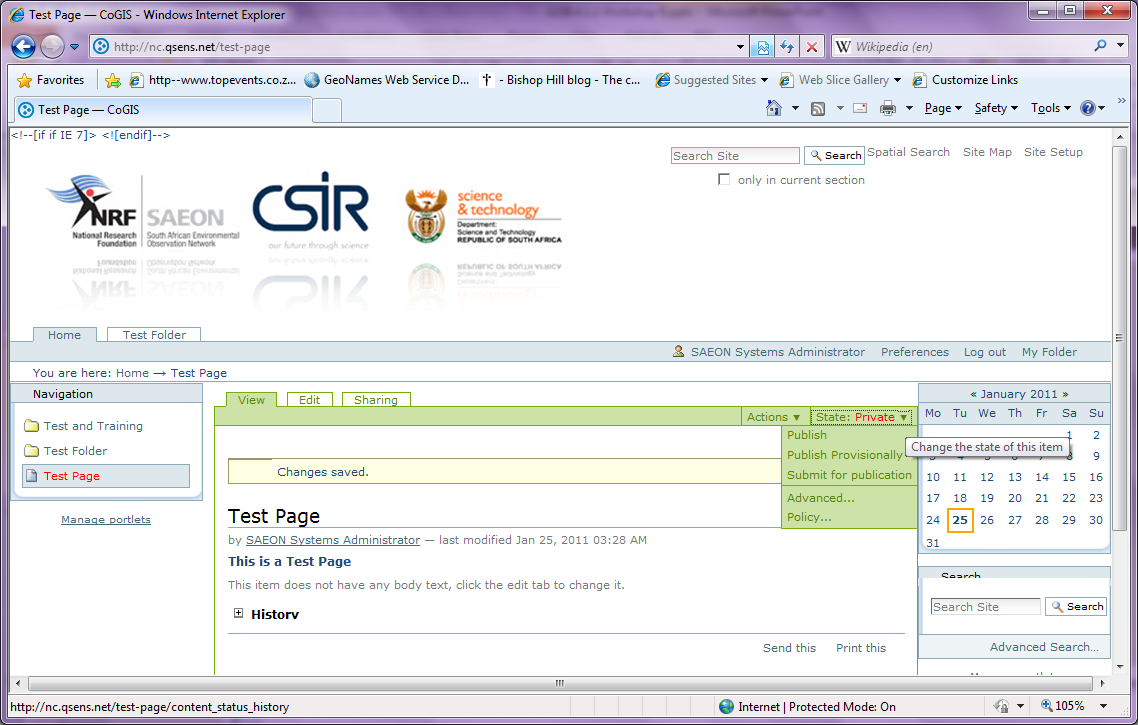 Private by Default
Publication States and Actions
“Retract”
Published
Private
“Publish”
“Publish”
“Submit”
Pending Review
“Send Back”
Advanced Publication Options
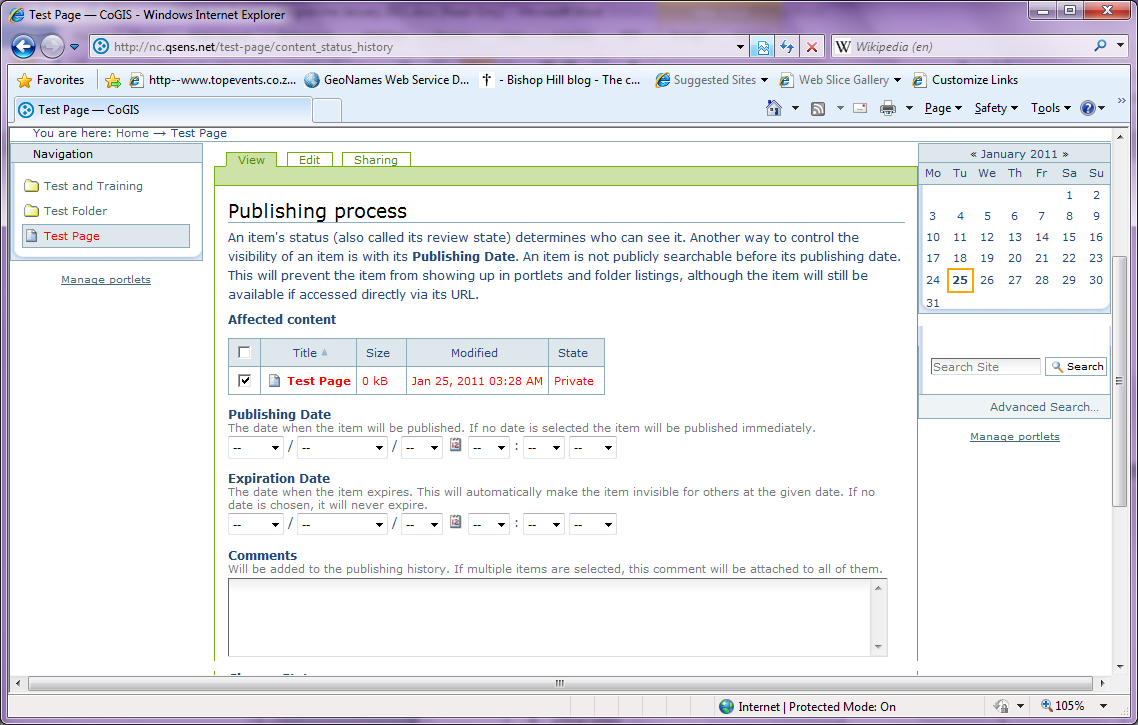 Control Publication and Expiry Dates
Display Options
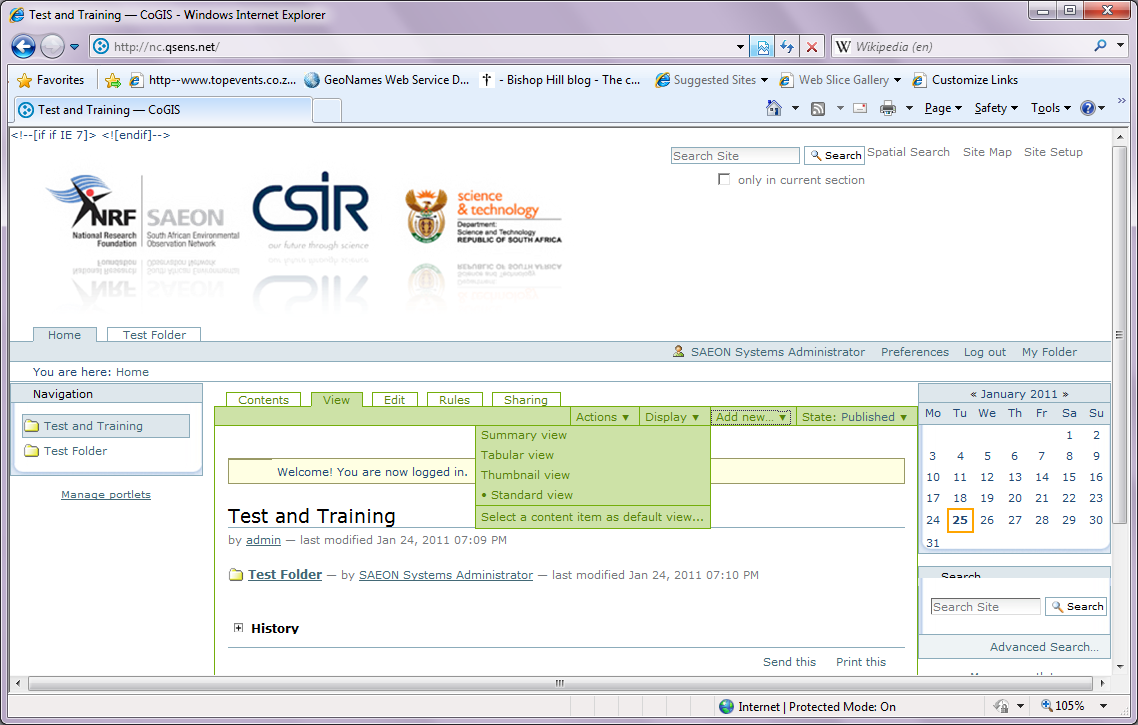 Summary View
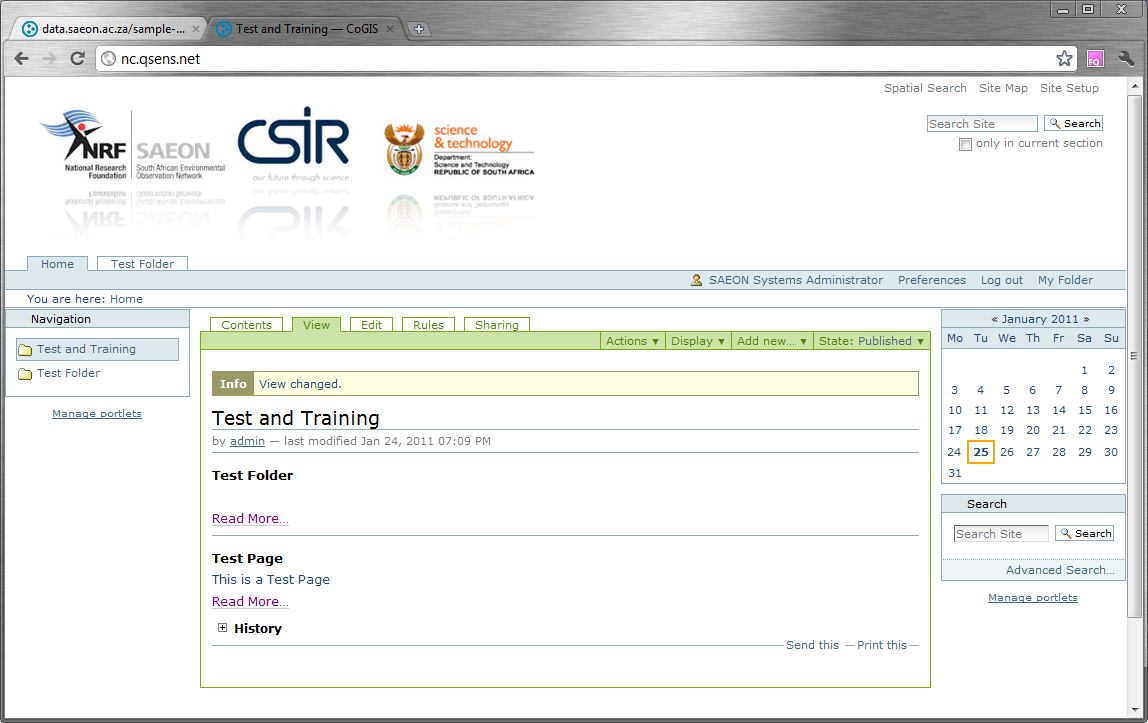 Tabular View
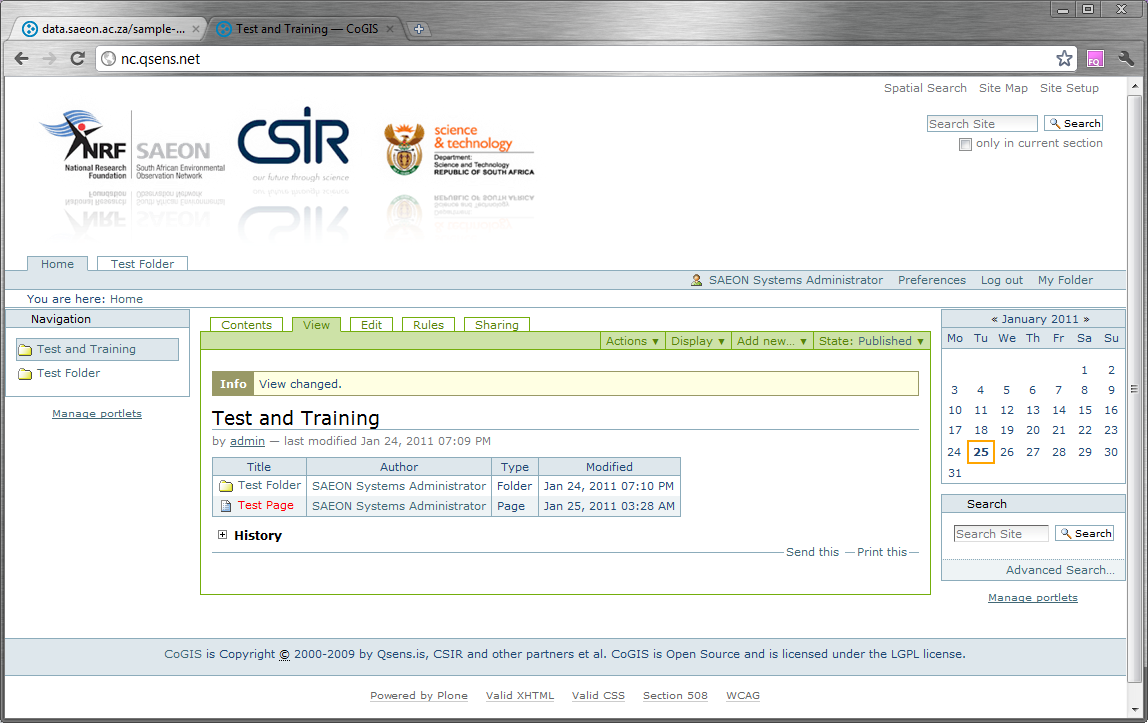 Register as a User
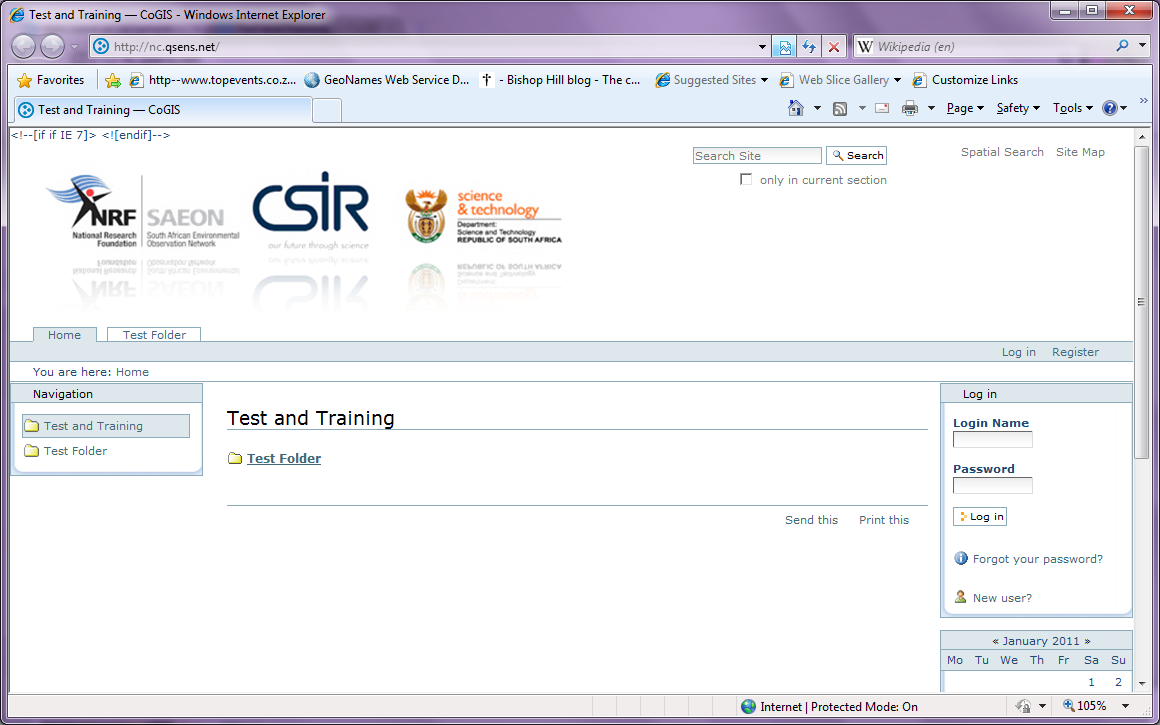 Plone allows registration as a new user by default
Fill in Details and Passwords
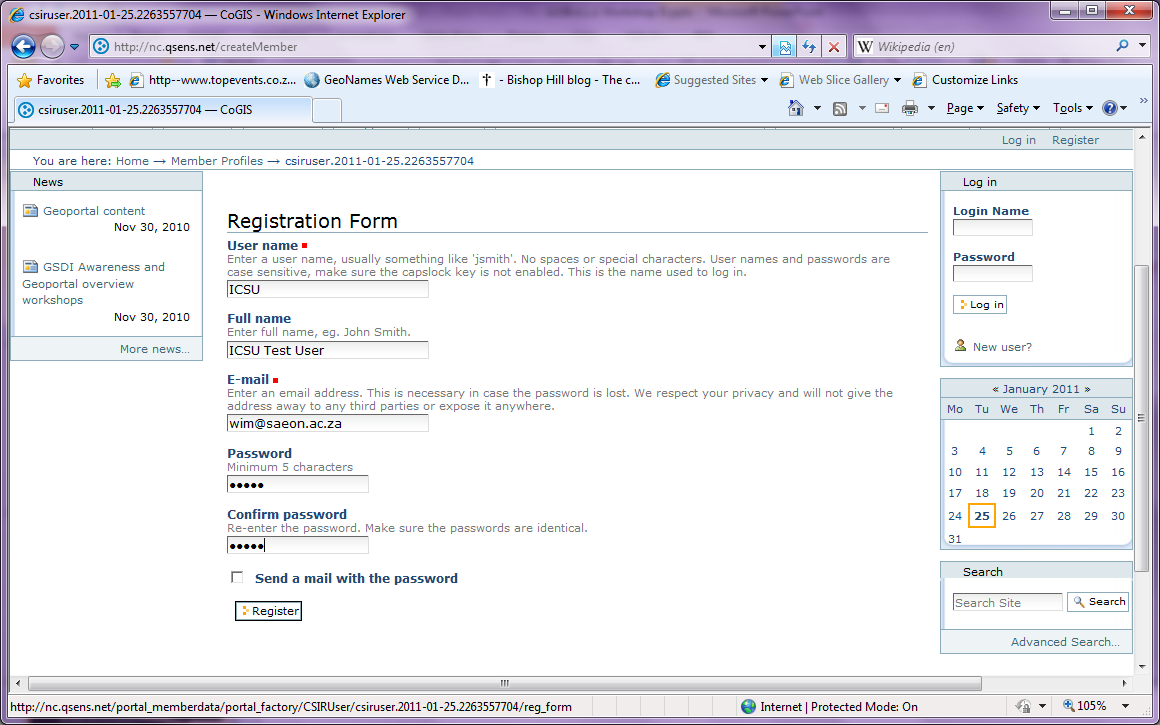 Click on ‘Register’ when done
Log in with New Credentials
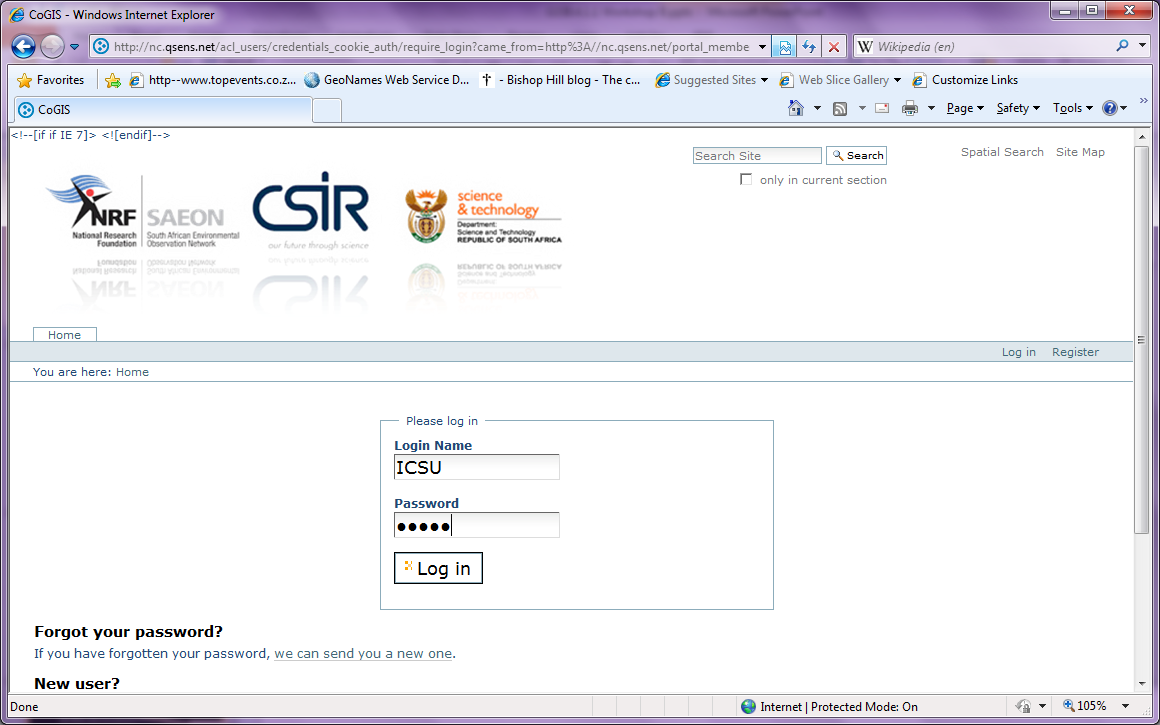 LiveSearch
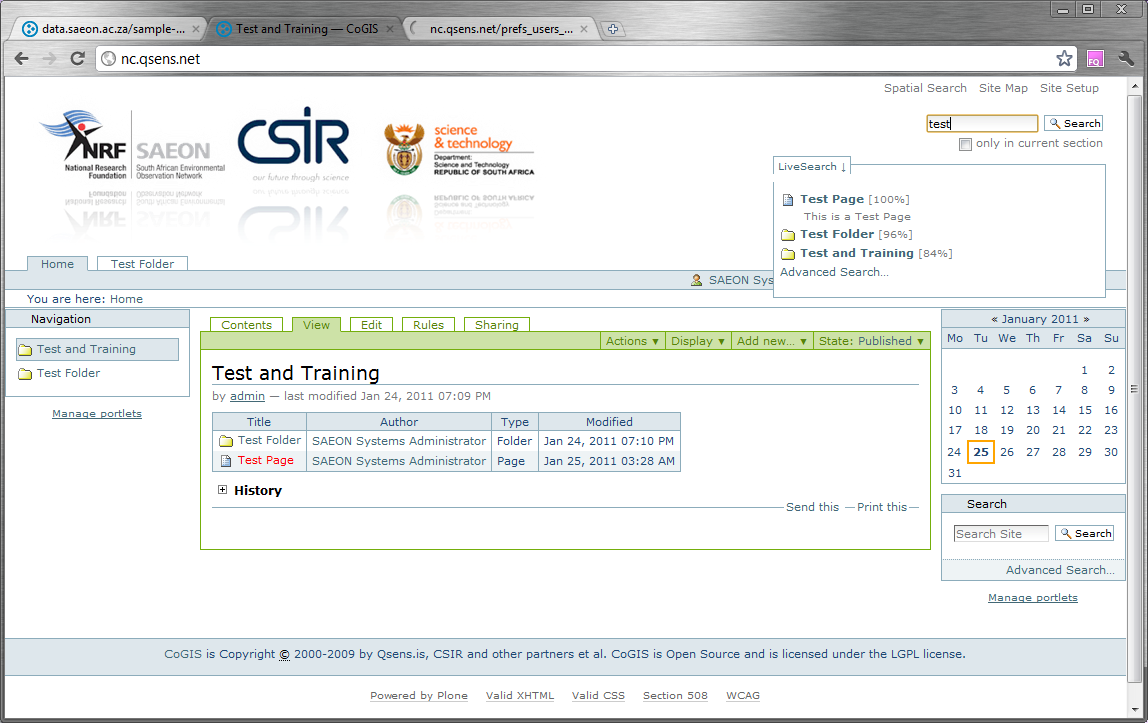 Advanced Search
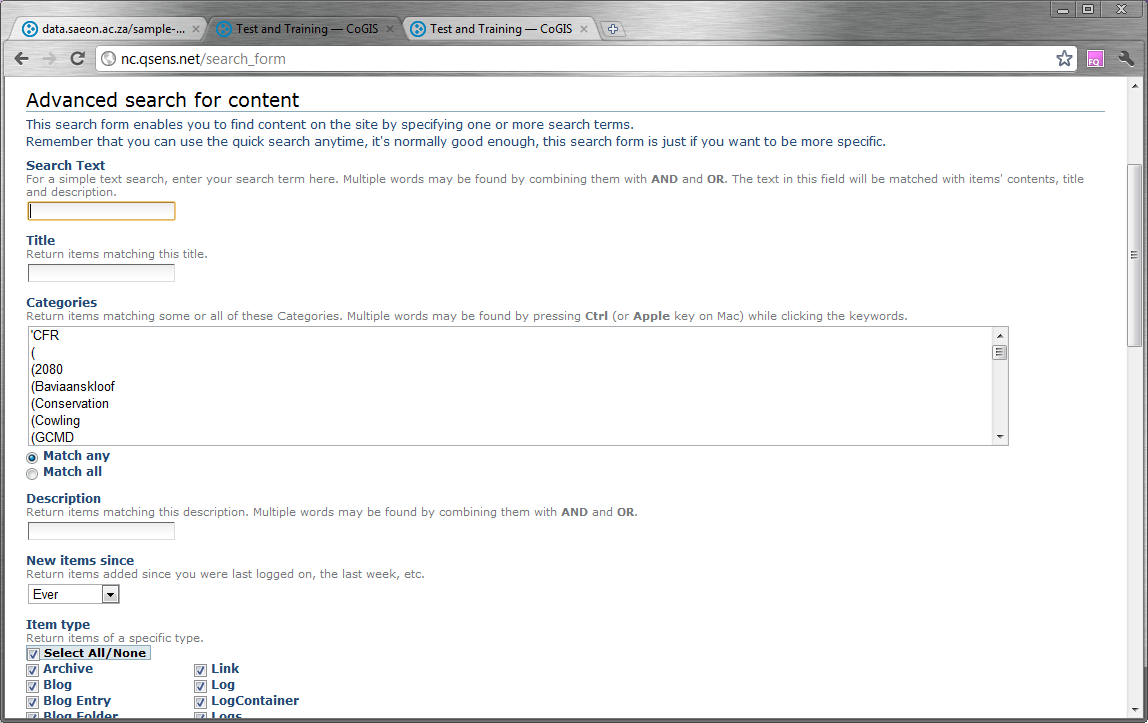 Workshop Session 2
Folders
External Files
Pages
News Items
Links
Events
External Content
Prerequisites for uploading content
Registered user
Must be logged in
Must be a “contributor”

Confirm a work area
This will usually be a folder
Logged in, Folder Work Area
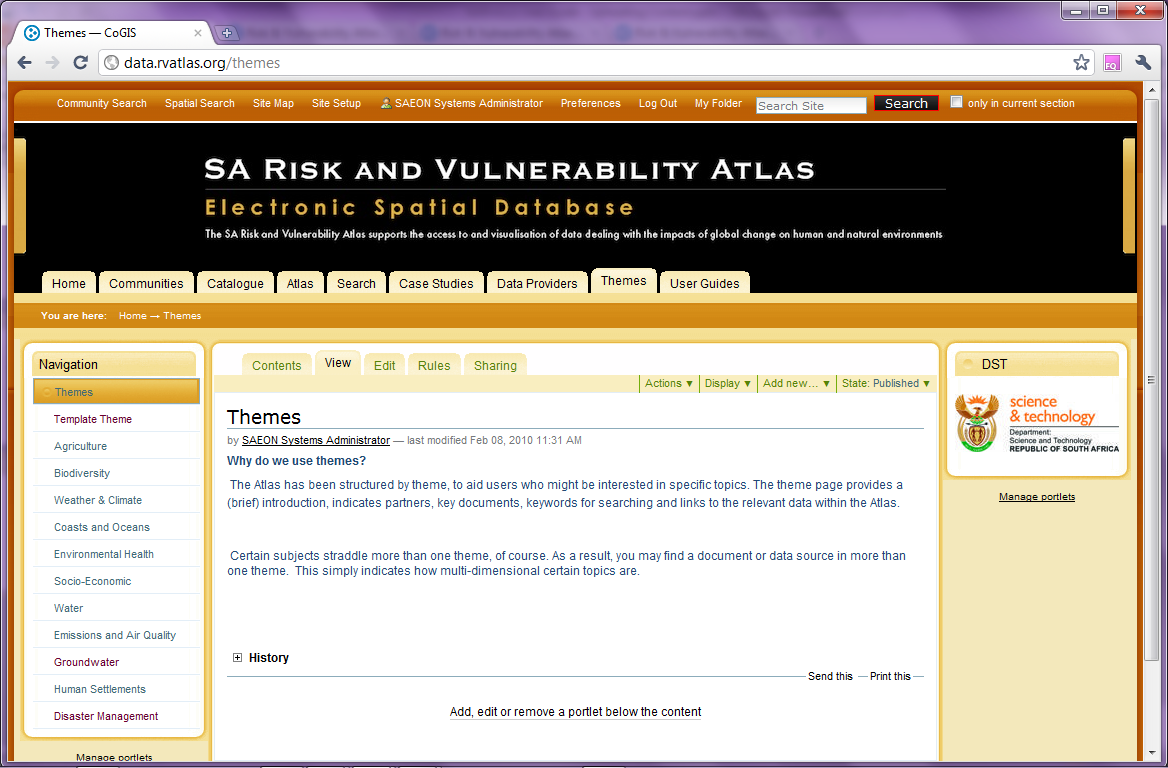 User must be logged in
Content will usually be added under a Theme
Navigate to a Theme
Work directly in the ‘Contents’ tab
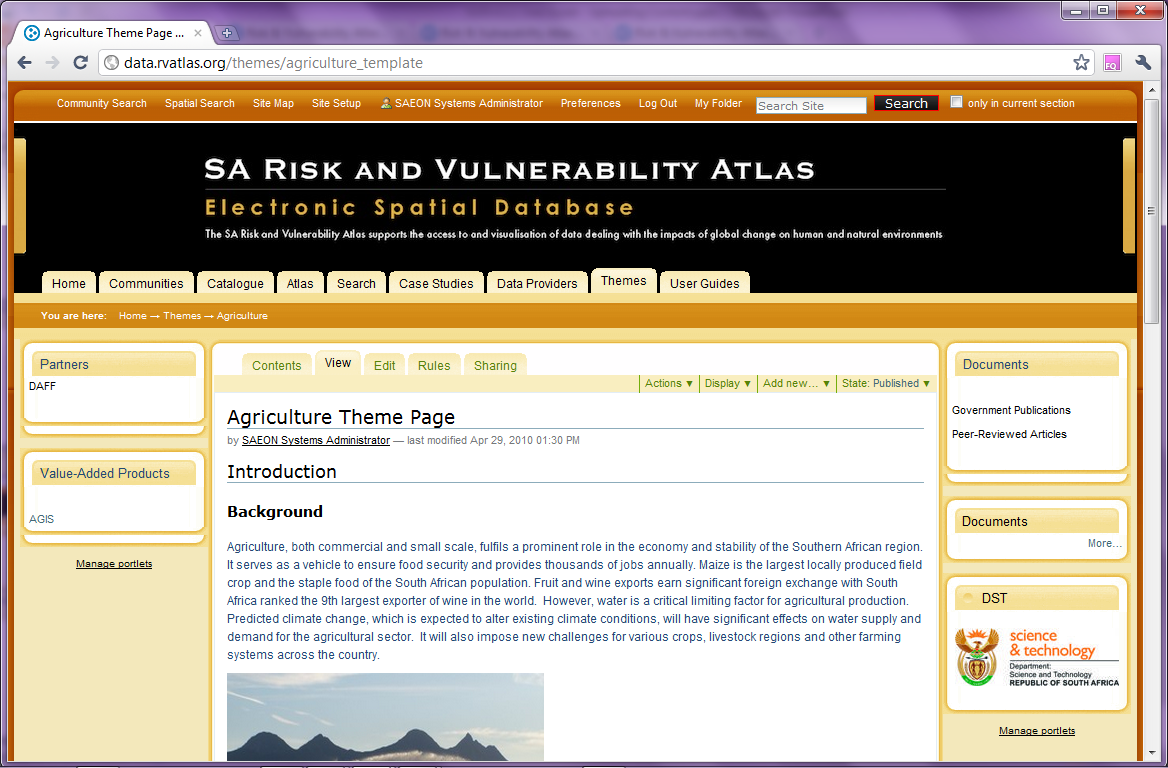 Click on ‘Contents’
Note the Content Types and States …
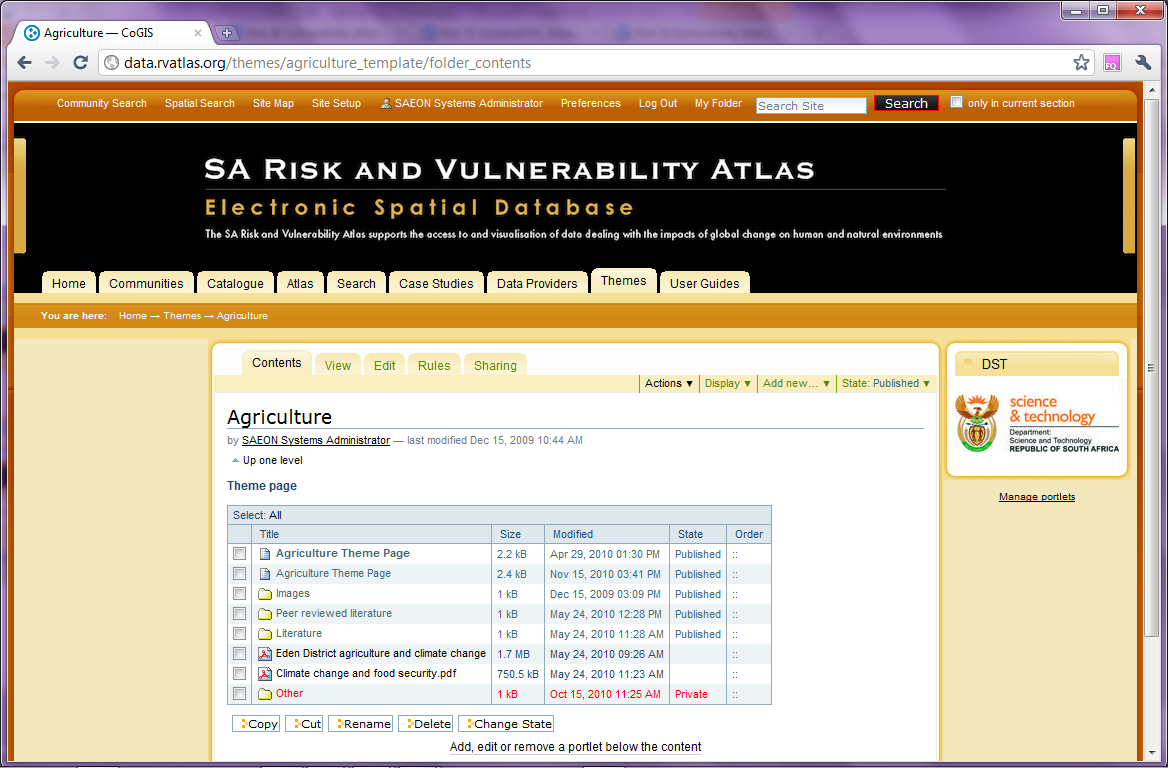 Click on ‘Contents’
Folder contains sub-folders and any number of content types
Some items may not be published (yet).
Click on ‘Add New’ …
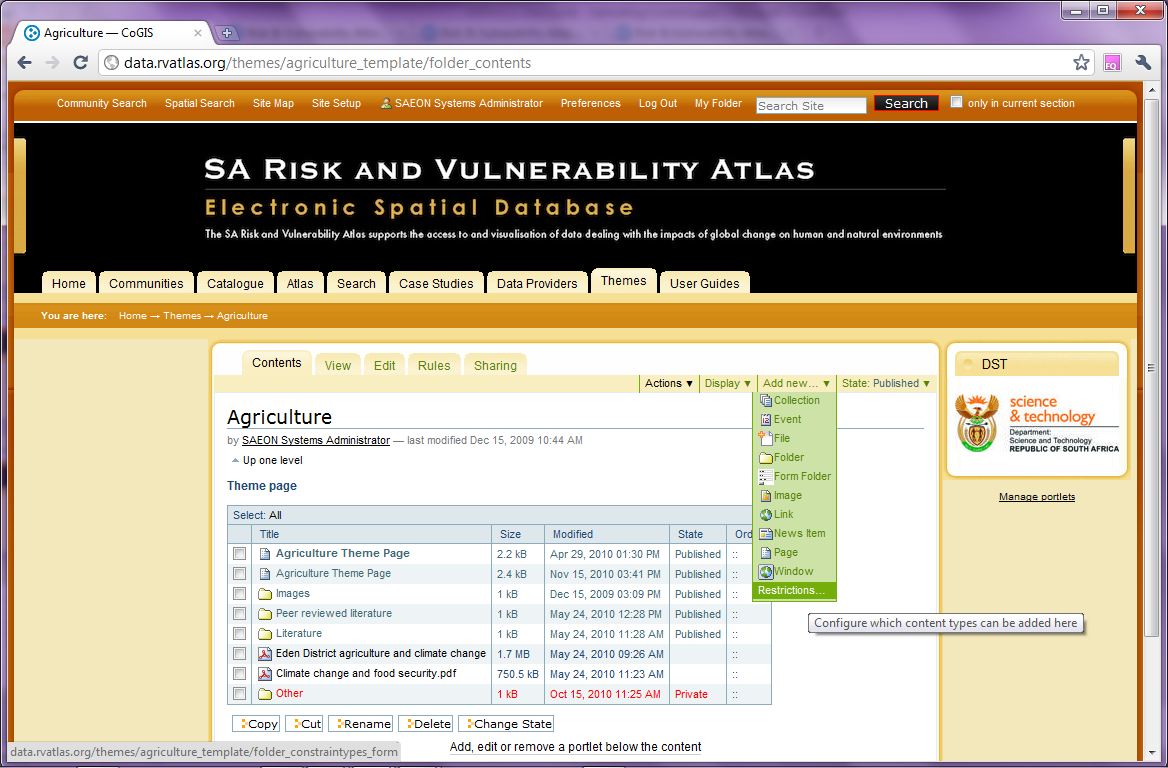 Lists all content types available in the context.
Important Content Types
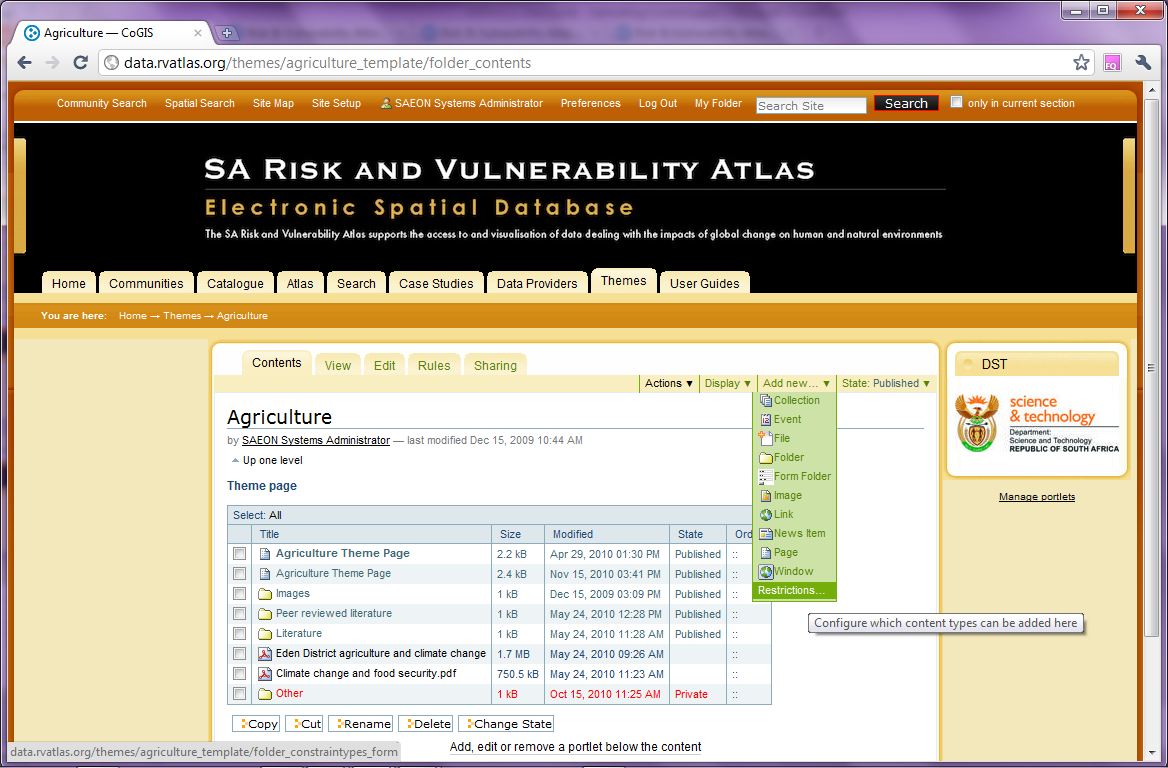 Folder
File
Image
Page
Window
Start by Adding a Folder
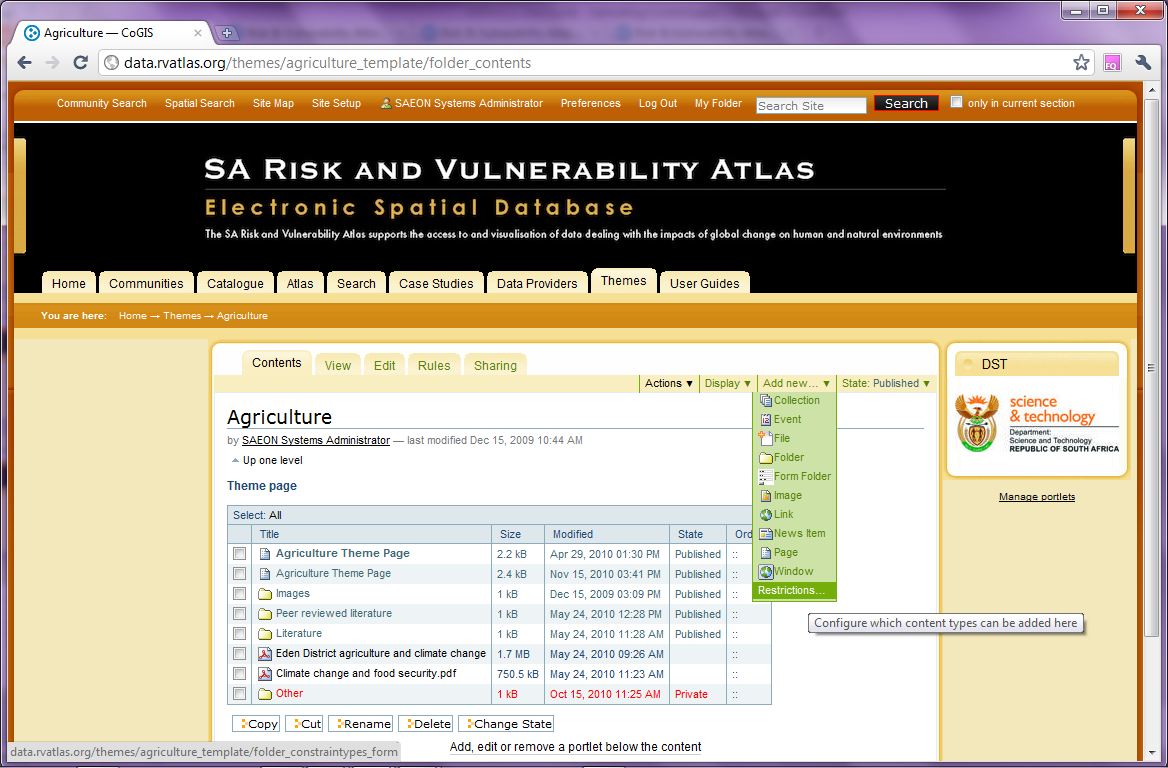 Click on ‘Folder’
Name the Folder and Save
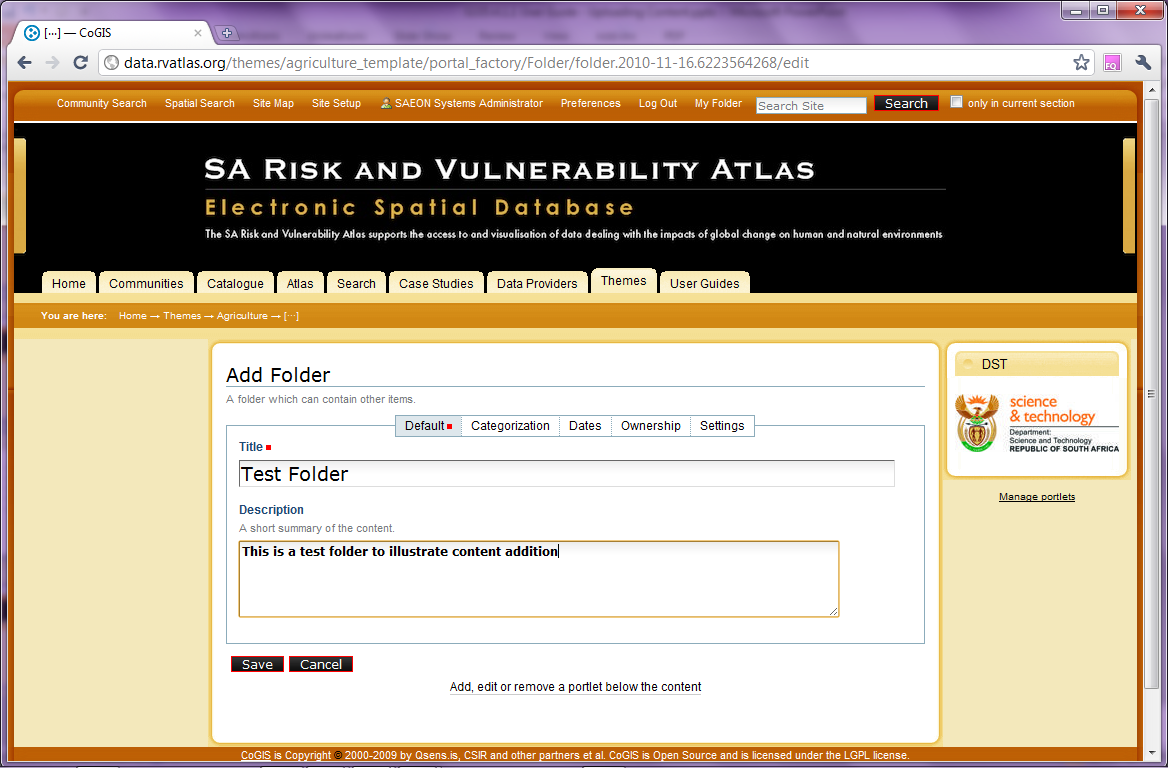 Provide a title and a description
Save the information
Note the Publication State …
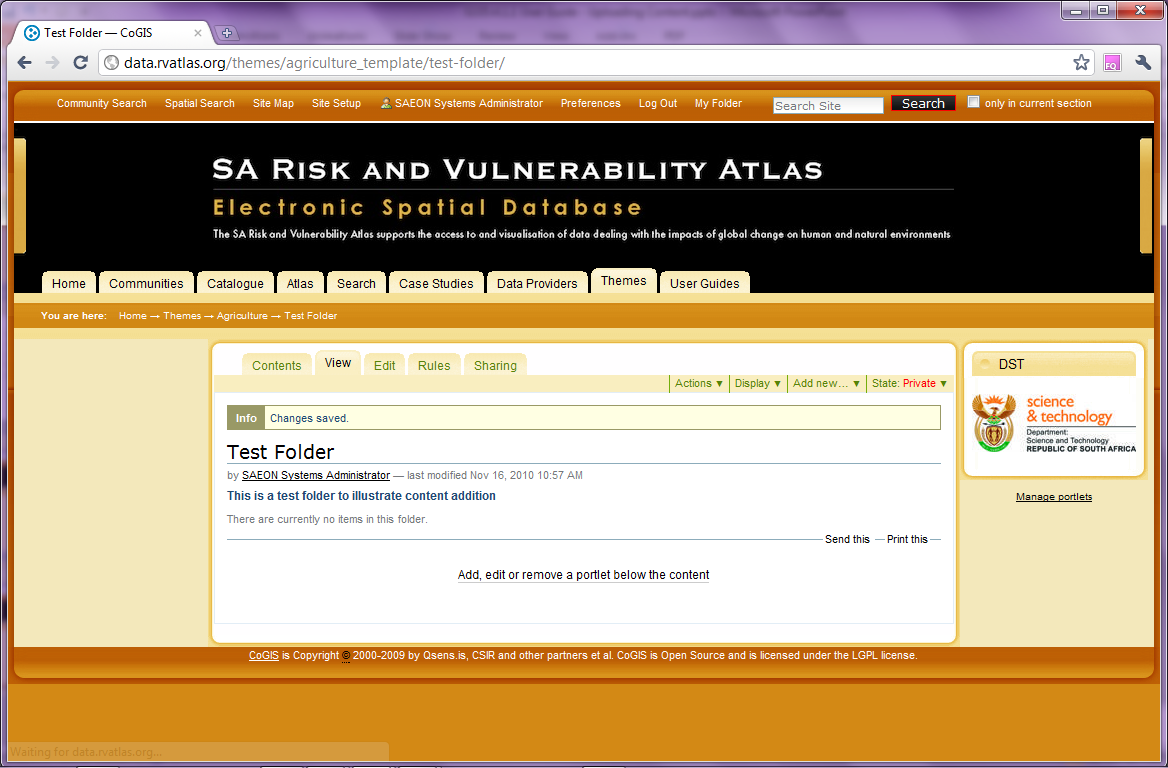 Folder is private: not visible to anyone except the owner.
Add a File
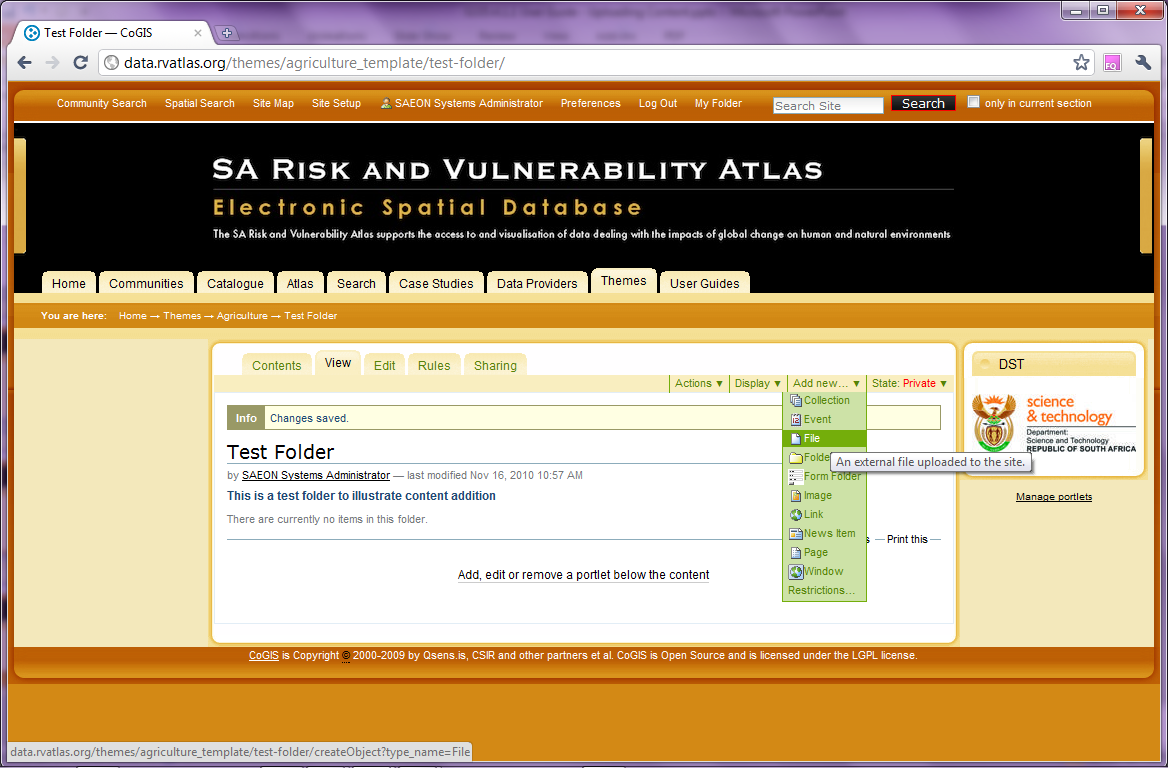 Files can be uploaded to the portal from a local disk
Provide File Details
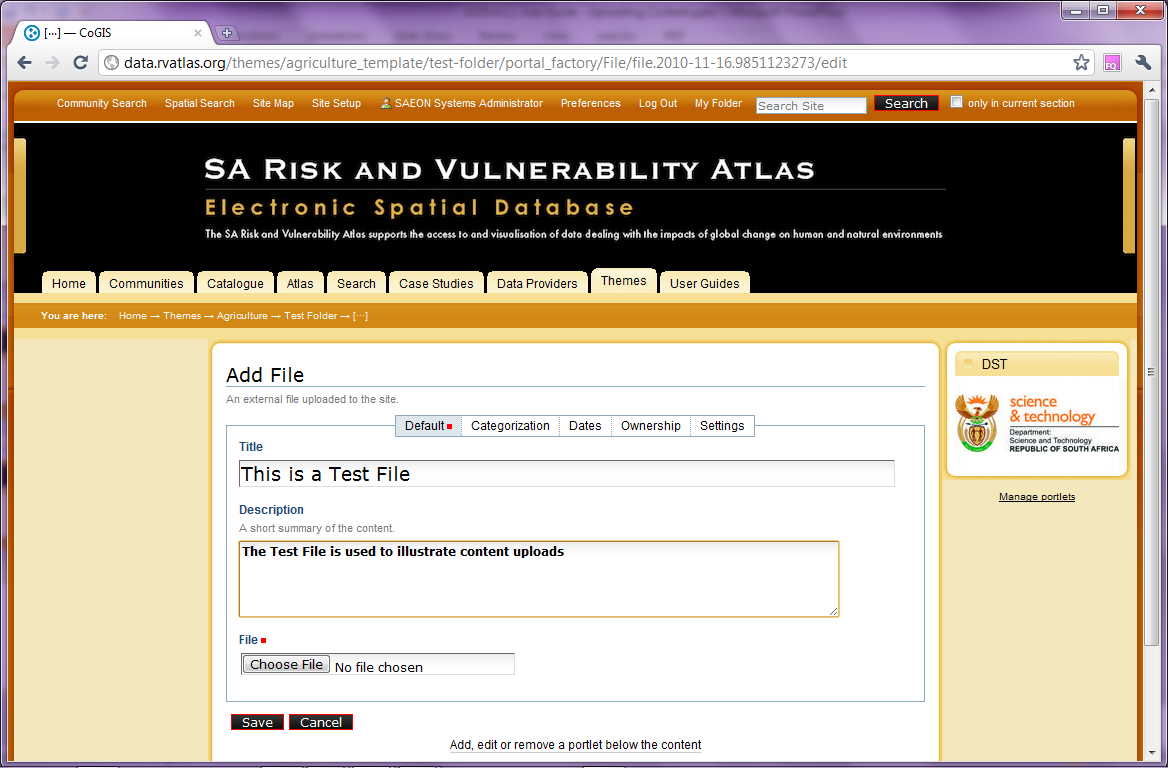 Provide a name and a description for the file.
Select the file here
Provide File Details and Save
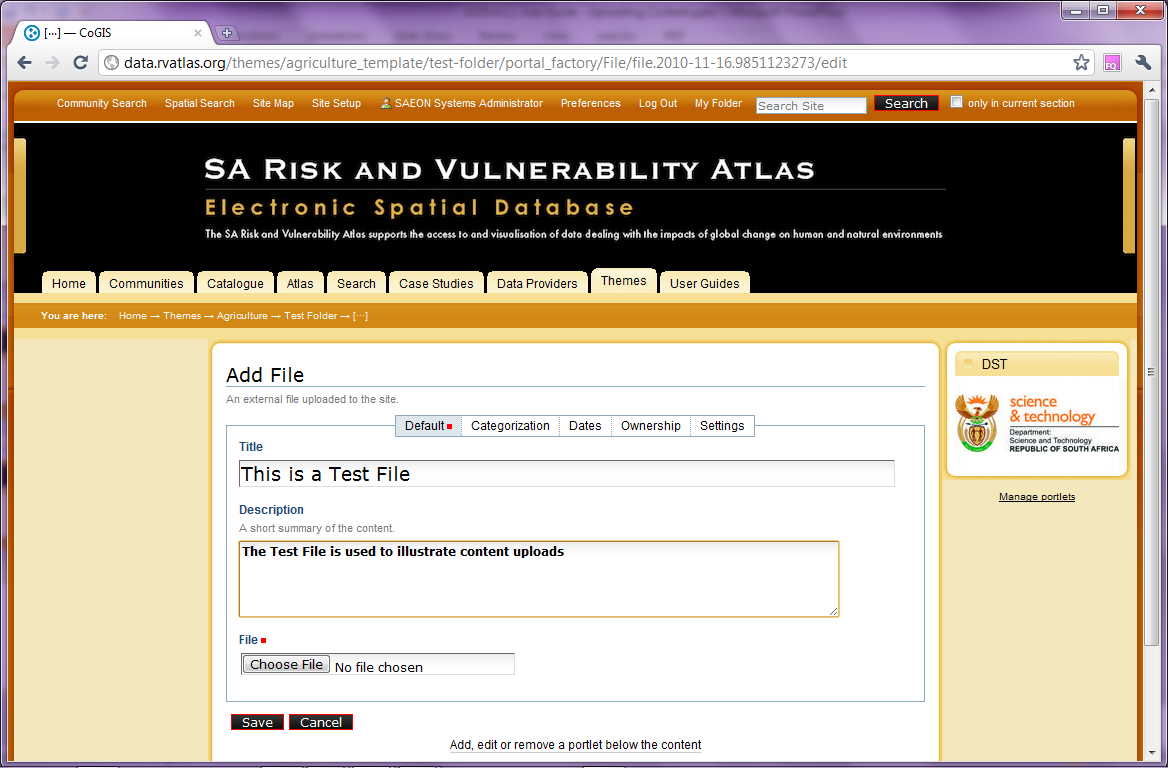 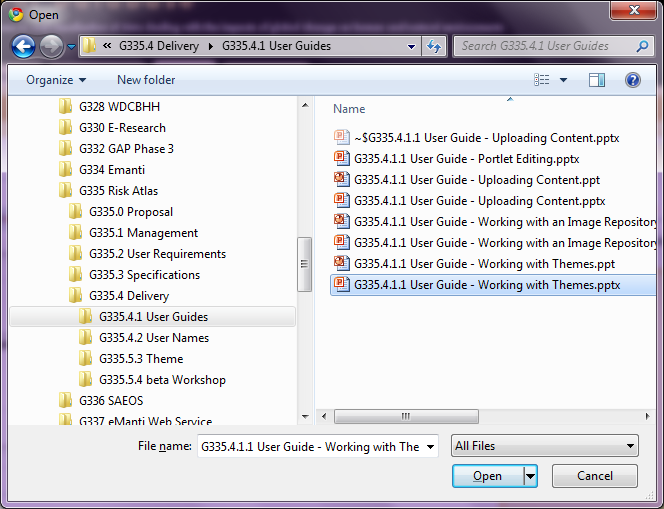 Select a file from a local disk location
File is Uploaded through FTP
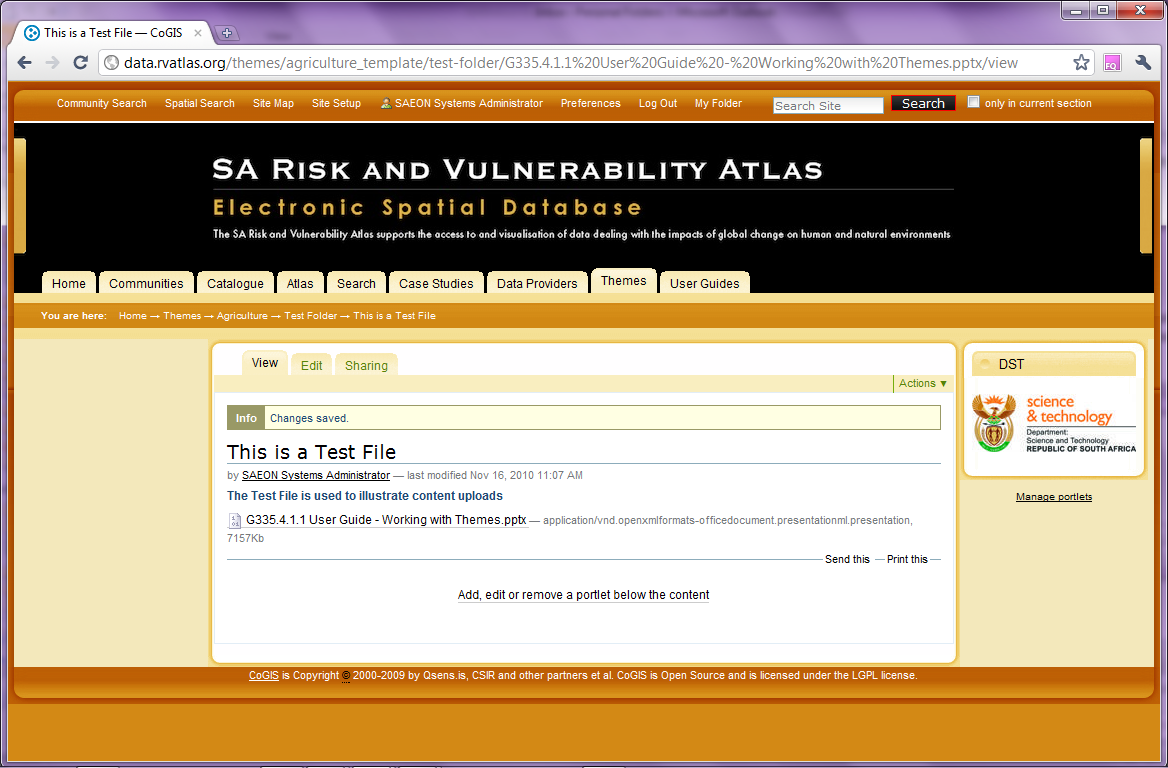 The file is visible, and if clicked and the portal is capable of displaying it, it will do so. If not, the portal will download it
Create a Simple Page …
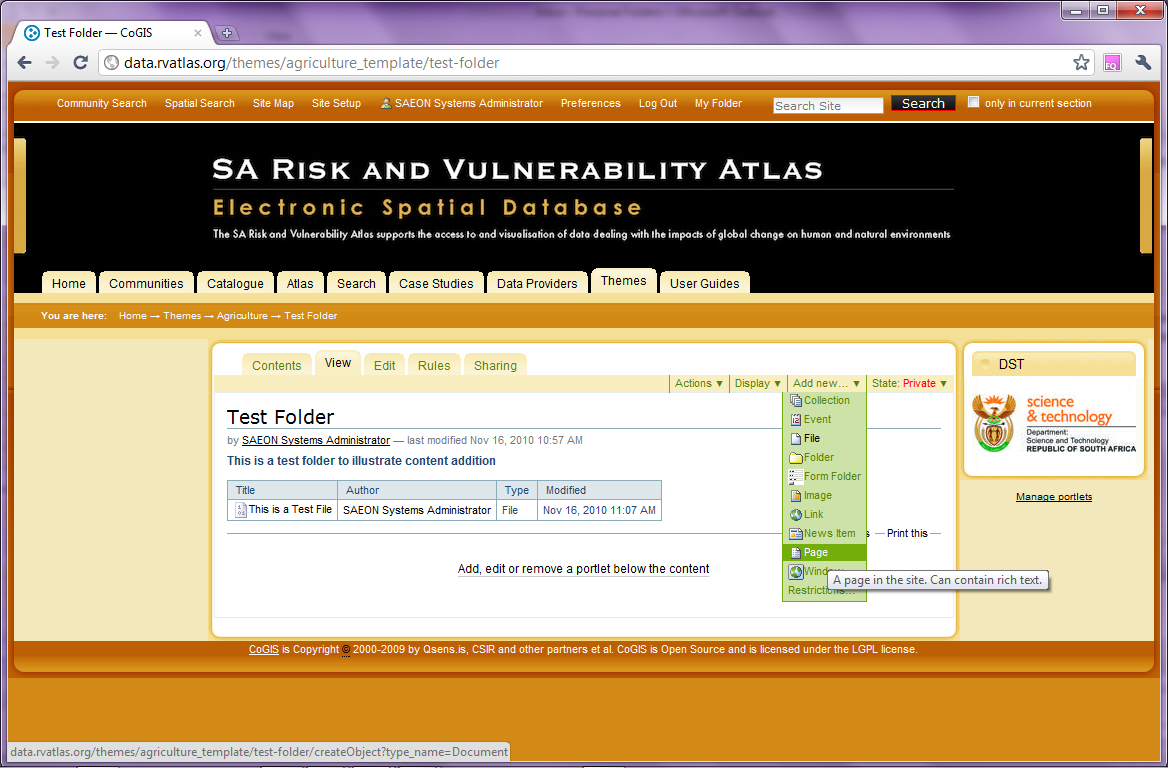 Creating a page requires some composition skills and practice 0 bit is not difficult
Pages can be created in a WYSIWYG HTML Editor
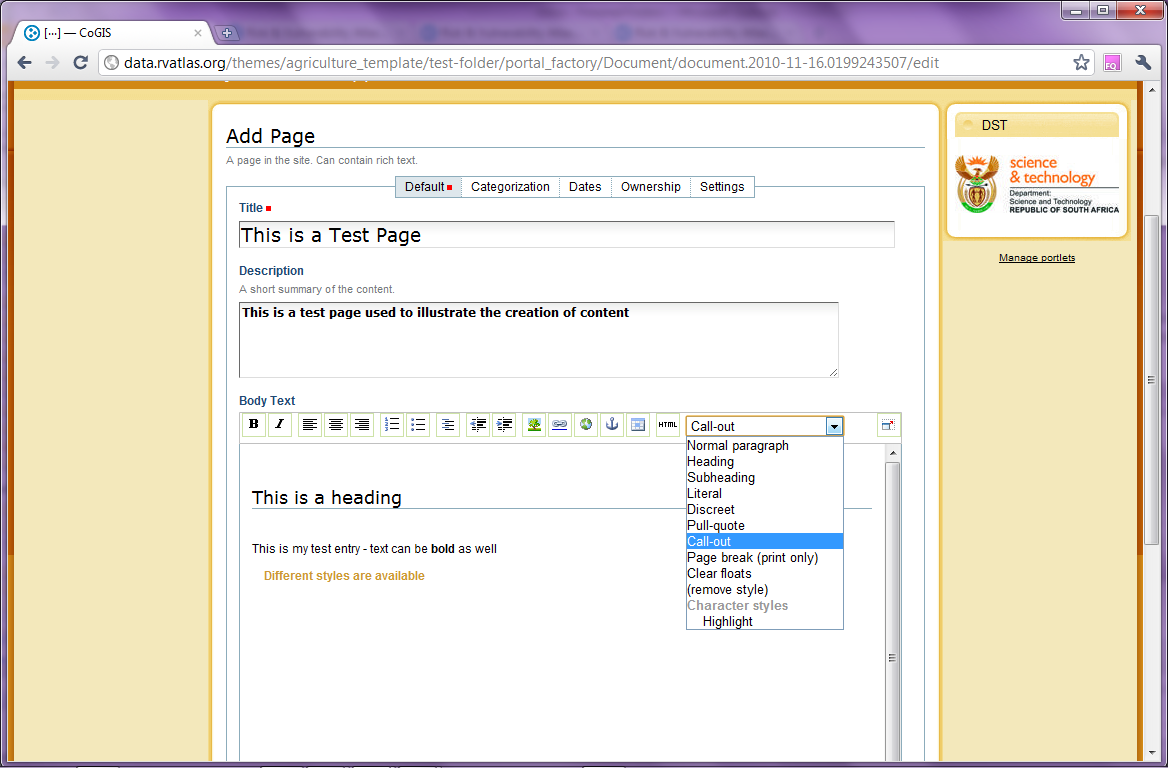 Provide a title and a description for the page.
The toolbar can be used to add different types of web page content.
Predefined styles can be applied to the page
After Saving, the Page is Available
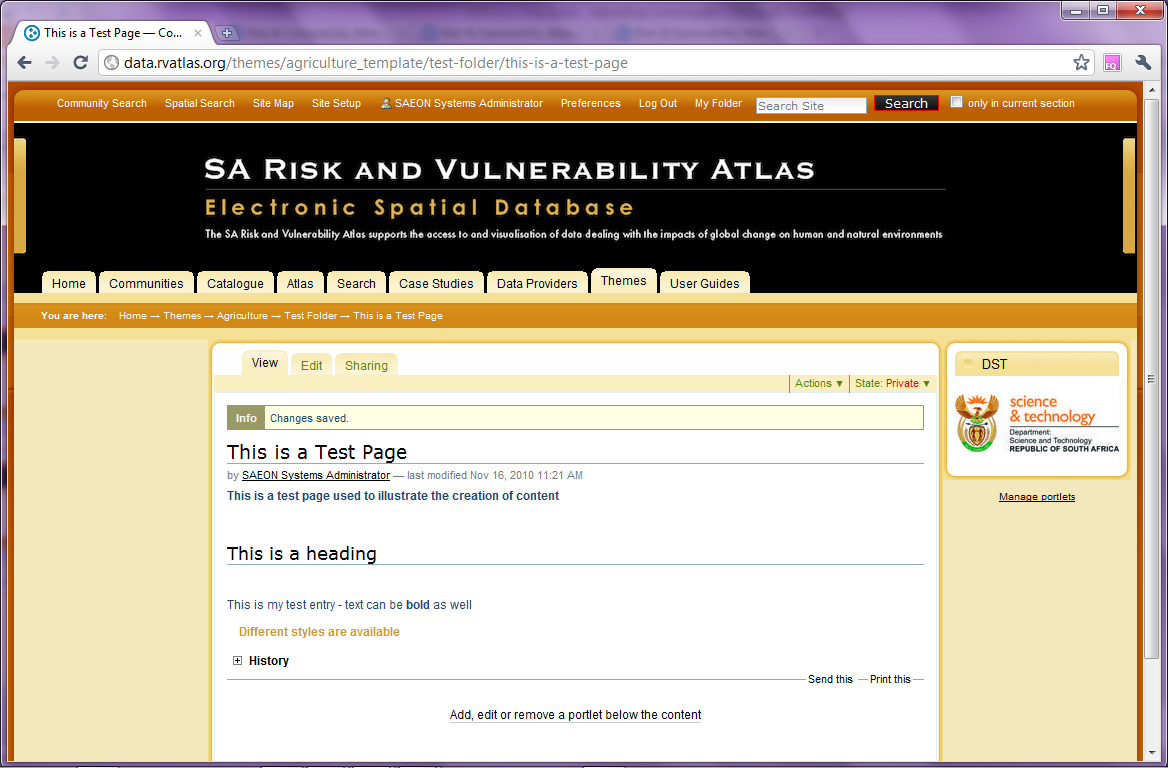 The finished page is displayed
Pages can be elaborate …
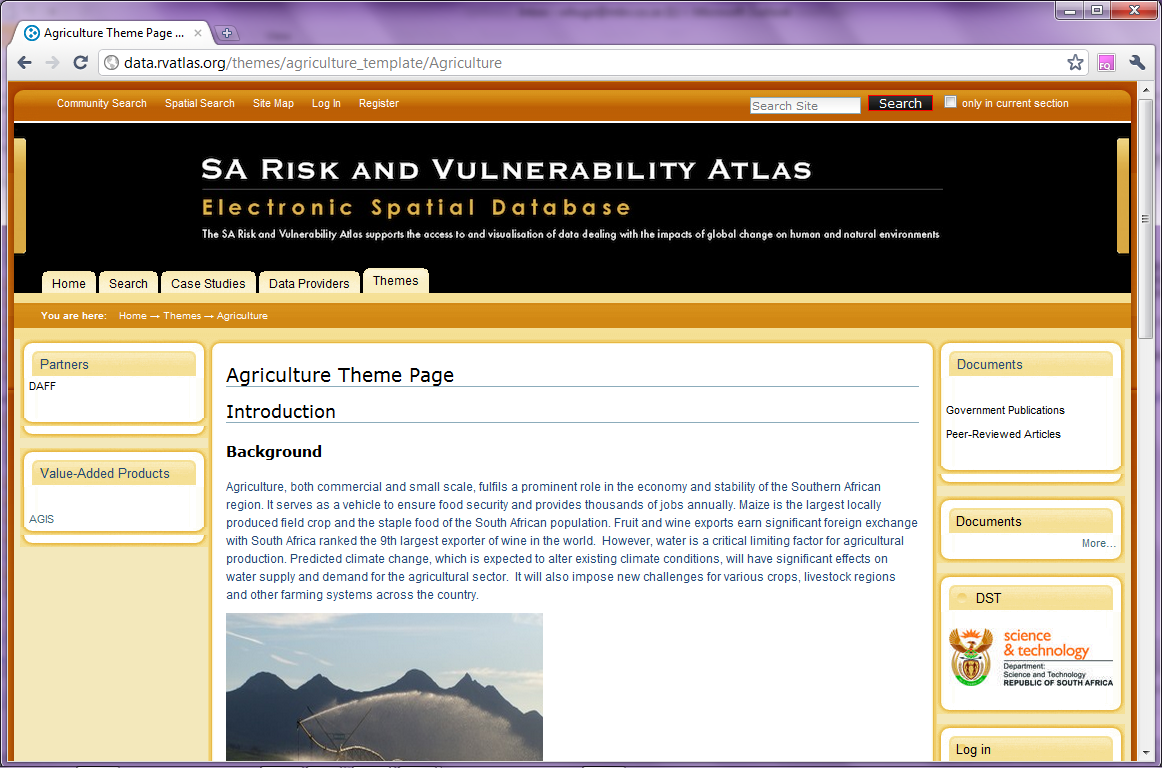 This is a page containing images as well.
Add a News Item
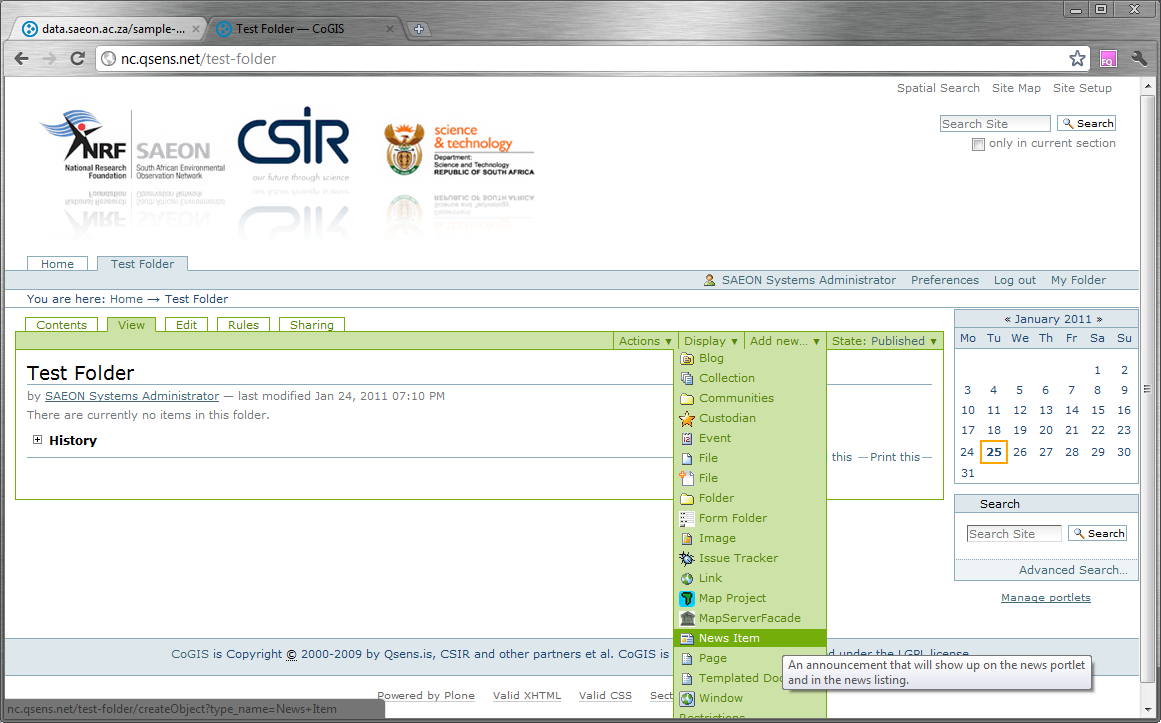 Select ‘News Item’ from the list of available content types
Fill in the News Item Content
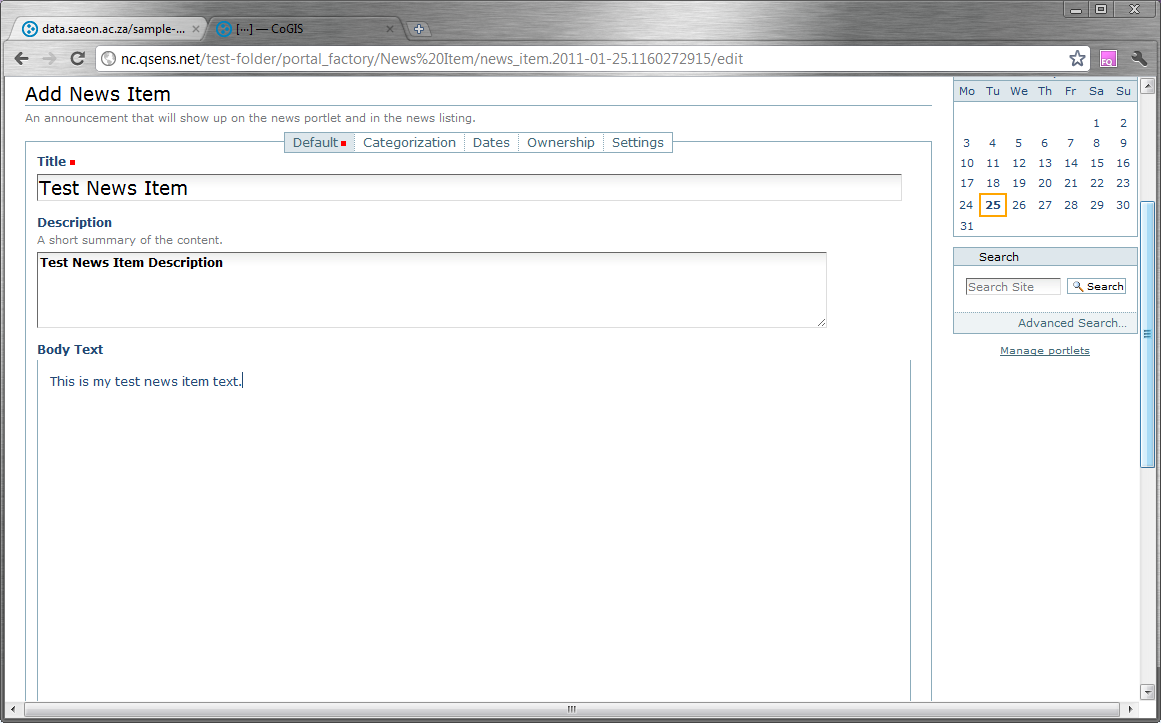 Title and ‘Abstract’, with news item body
News can have an Image
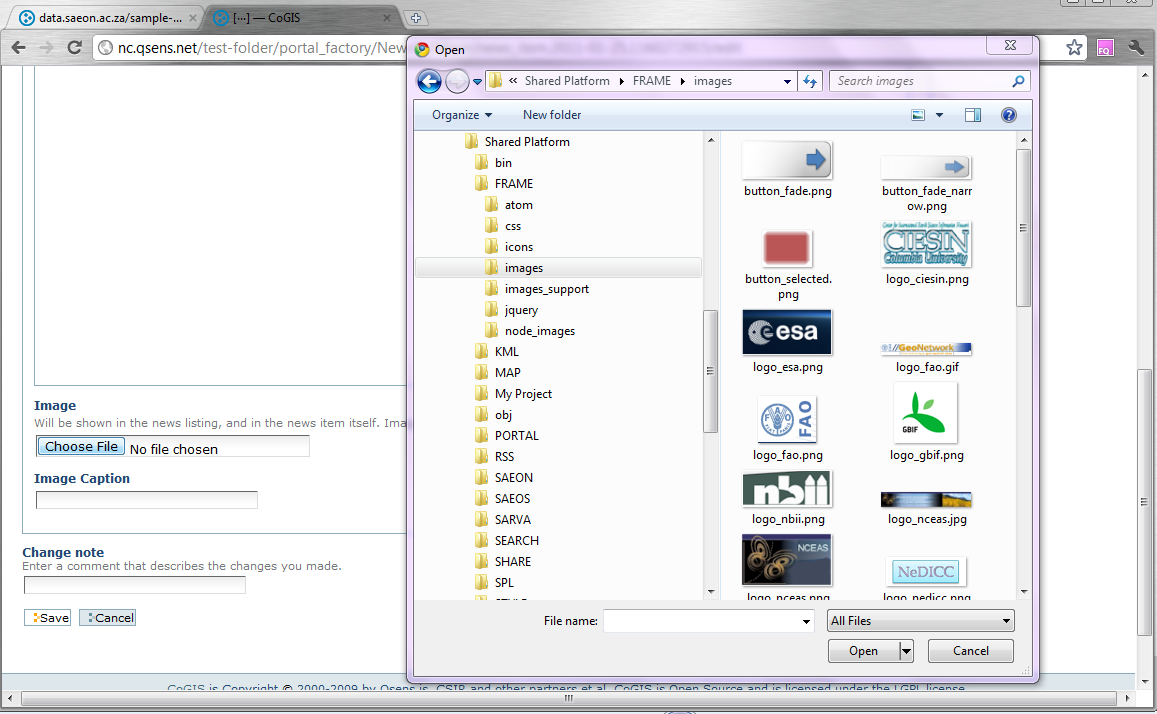 Select an Image to Upload. Remember the caption.
Title and ‘Abstract’, with news item body
Finished Item
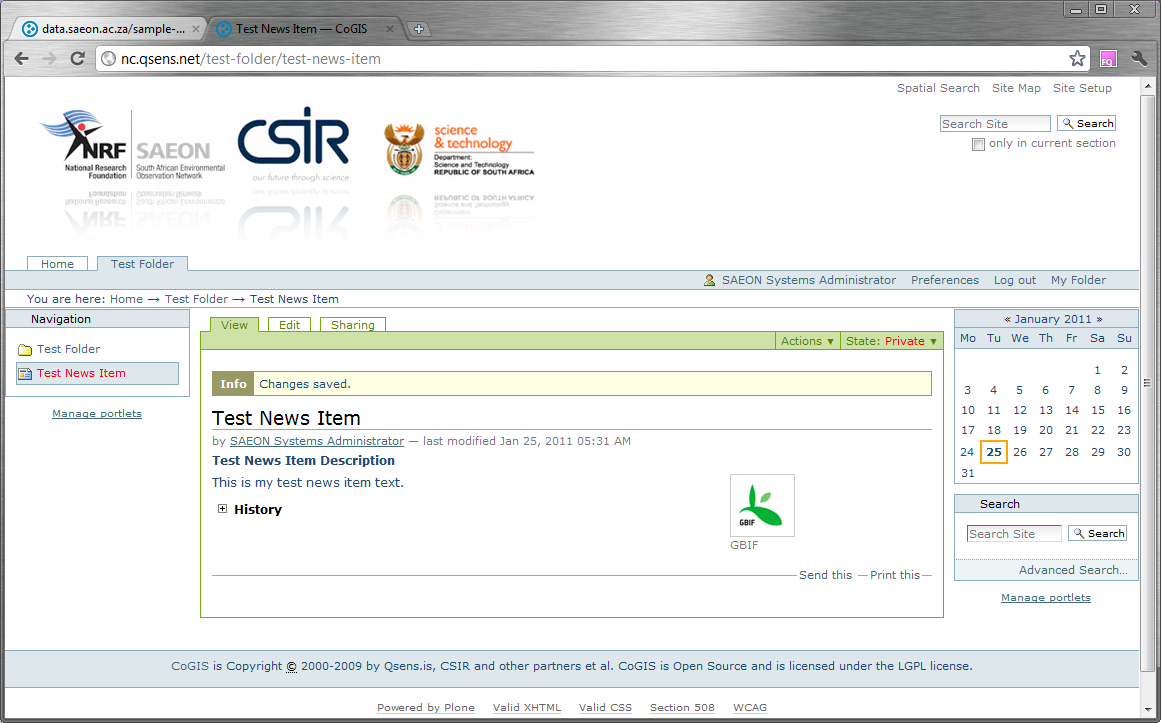 Remember to publish …
News Porlet
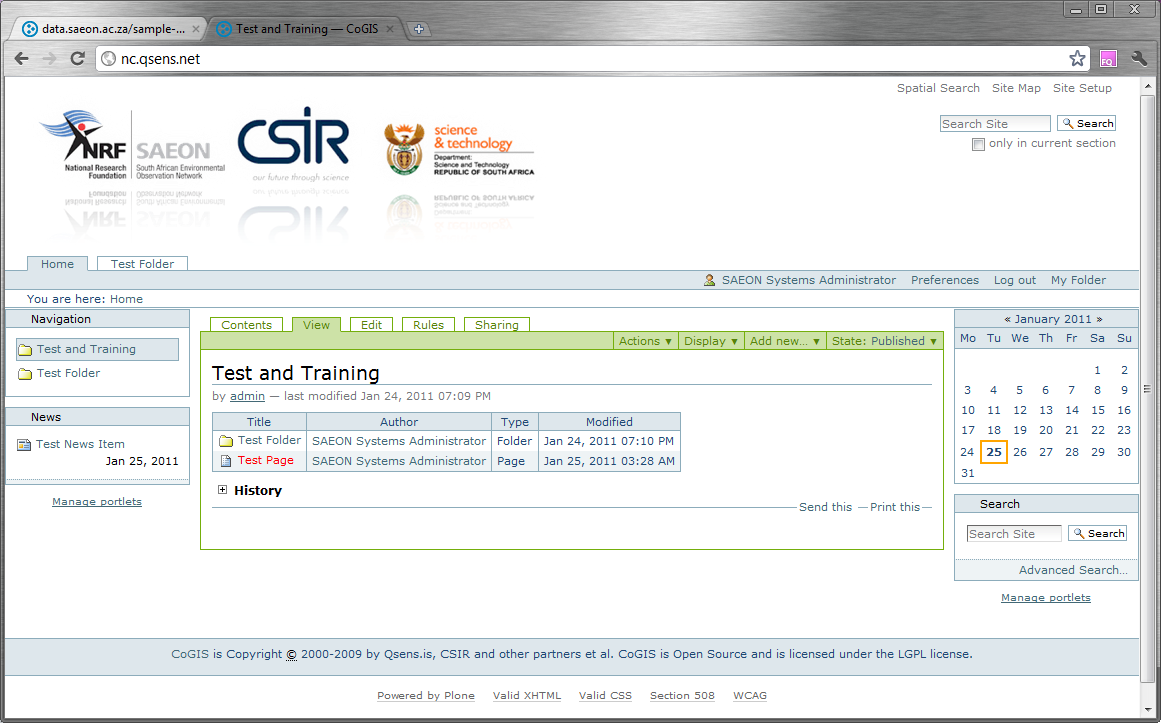 Published Items show in News Portlet
Adding a Link
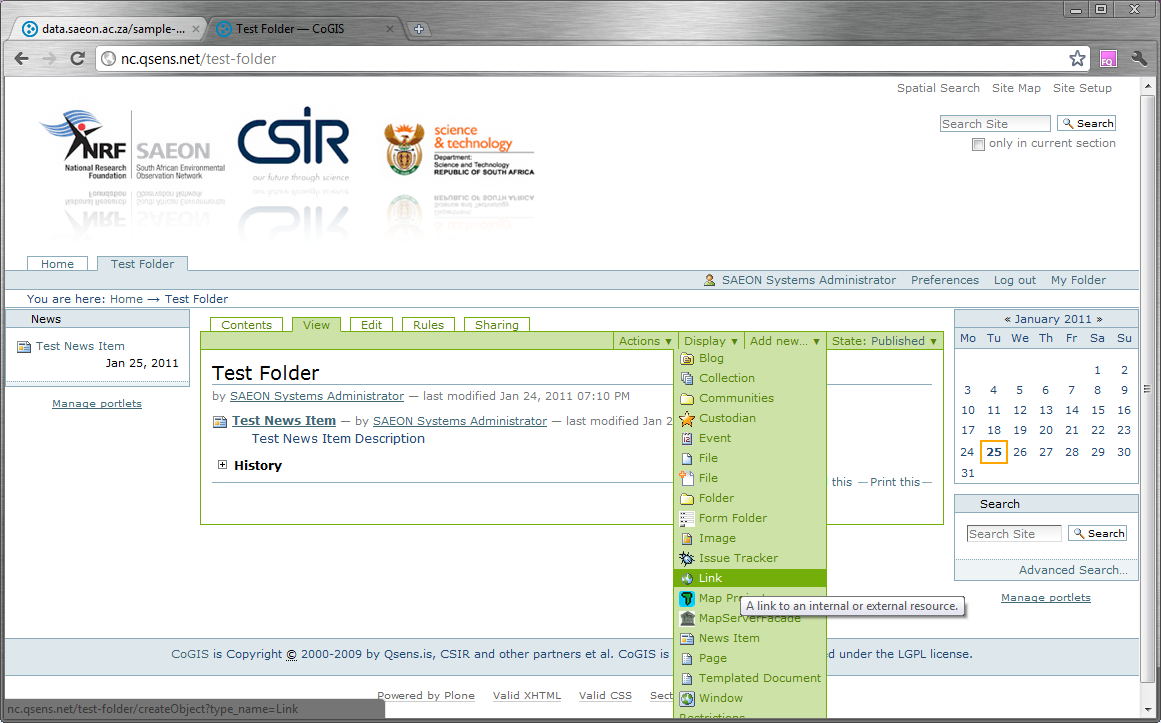 Select ‘Link’ from the list of available content types
Fill in Required Fields
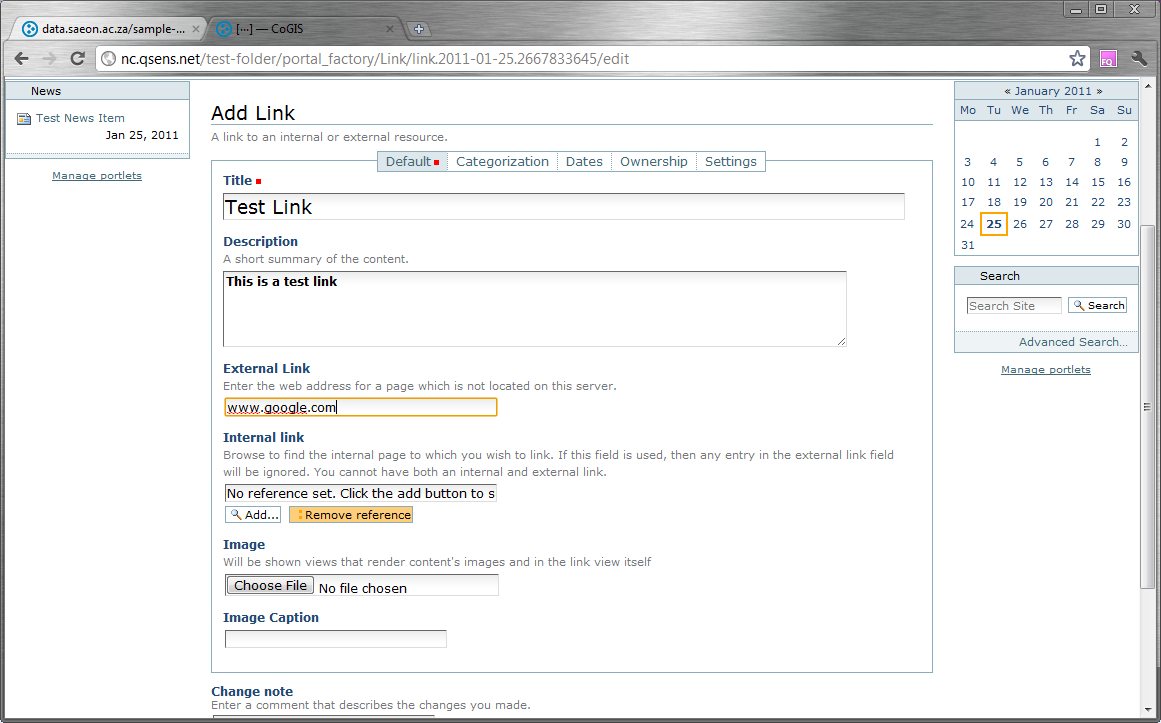 Saved Link
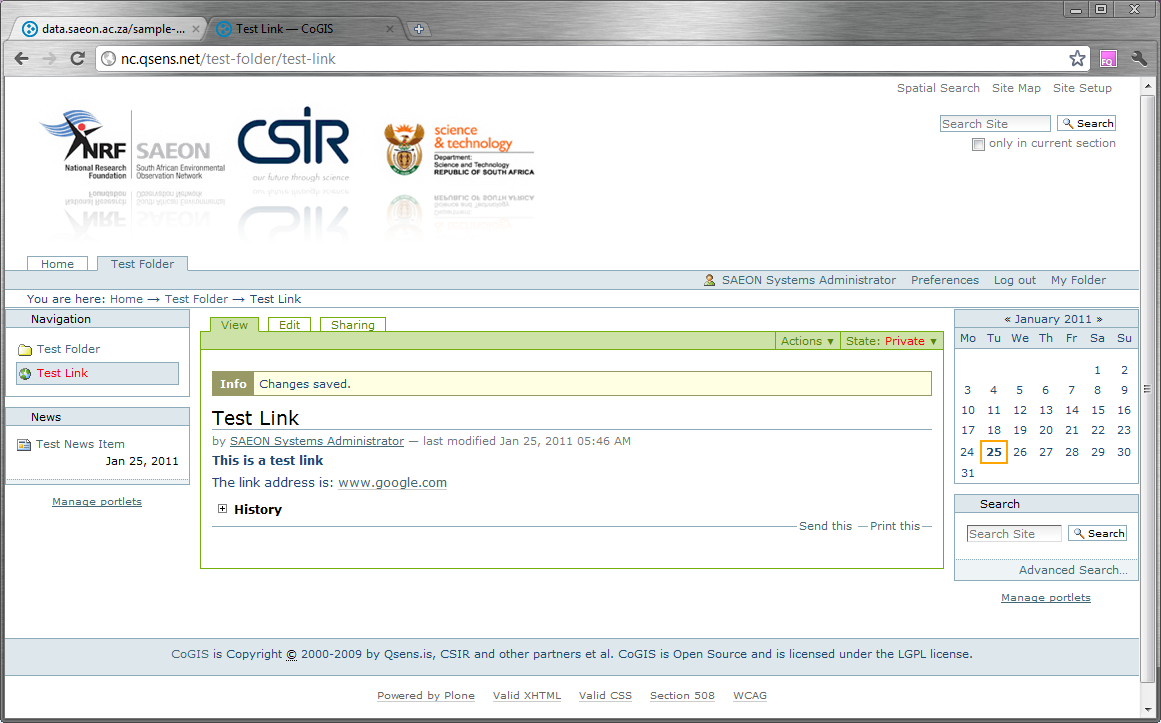 Adding an Event
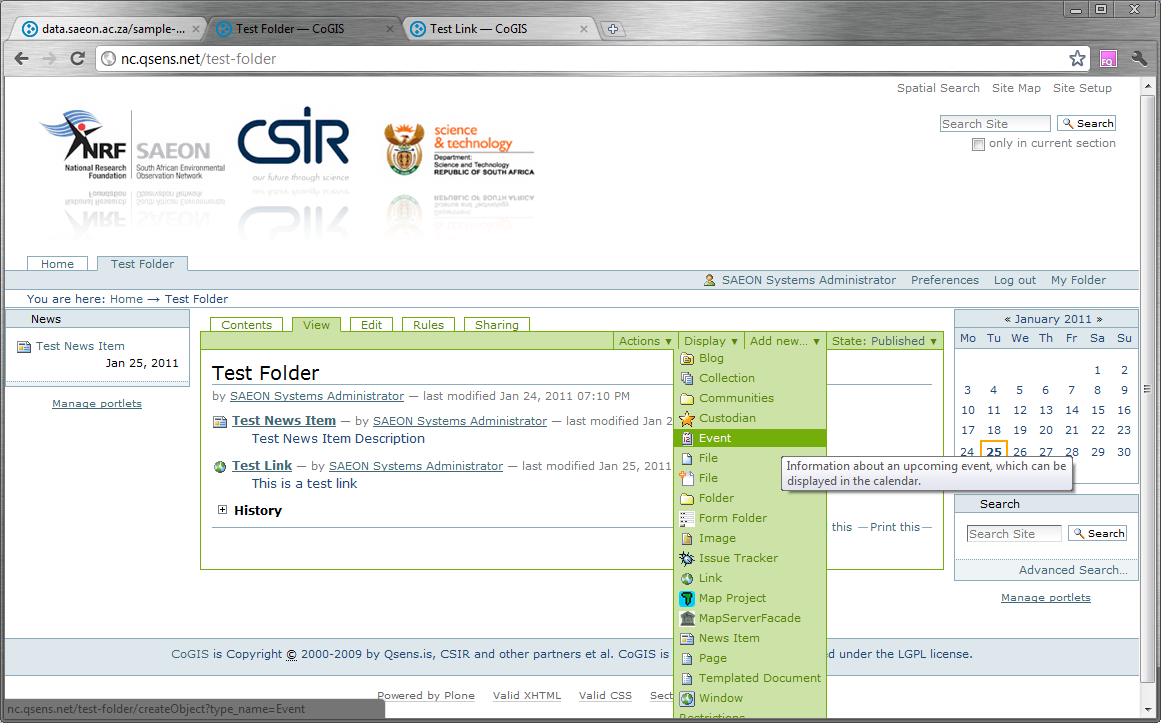 Select ‘Event’ from the list of available content types
Populate Event Data
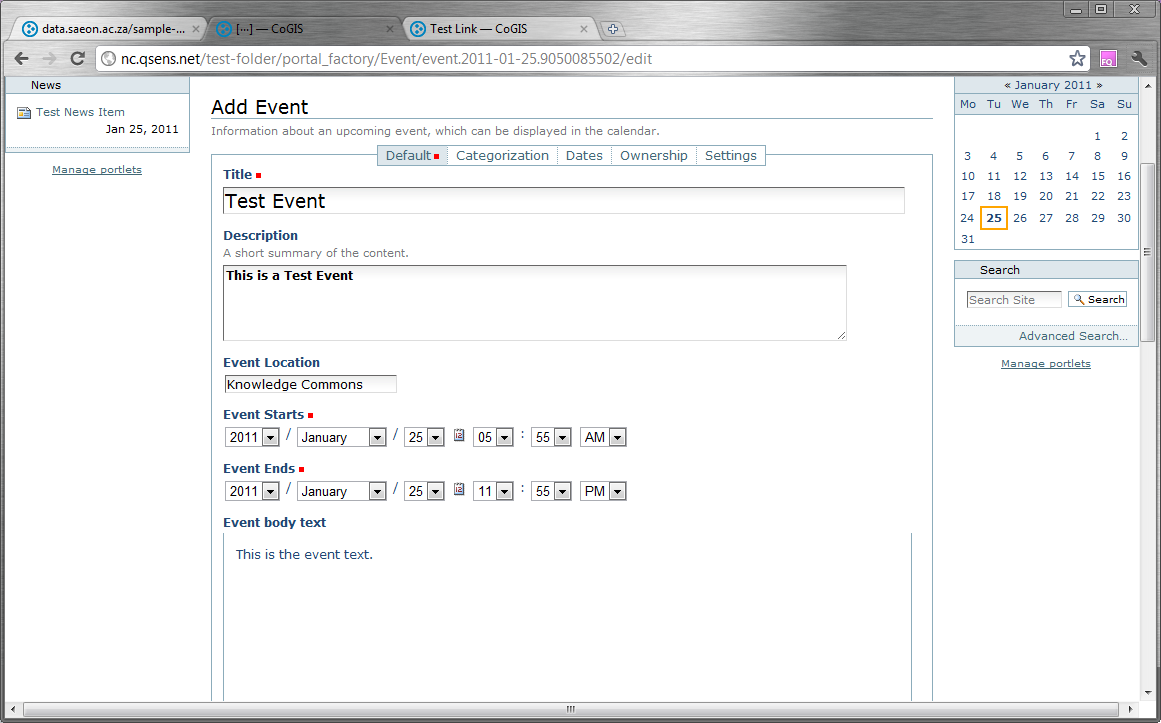 Event Data (Continued)
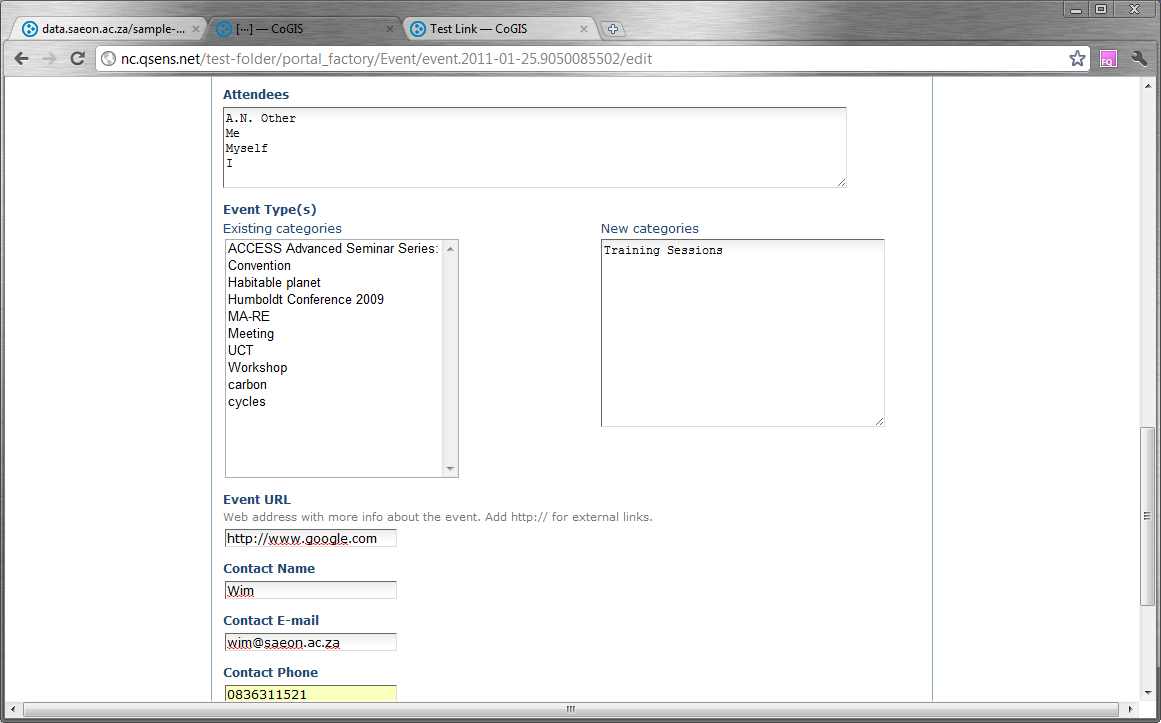 Saved Event
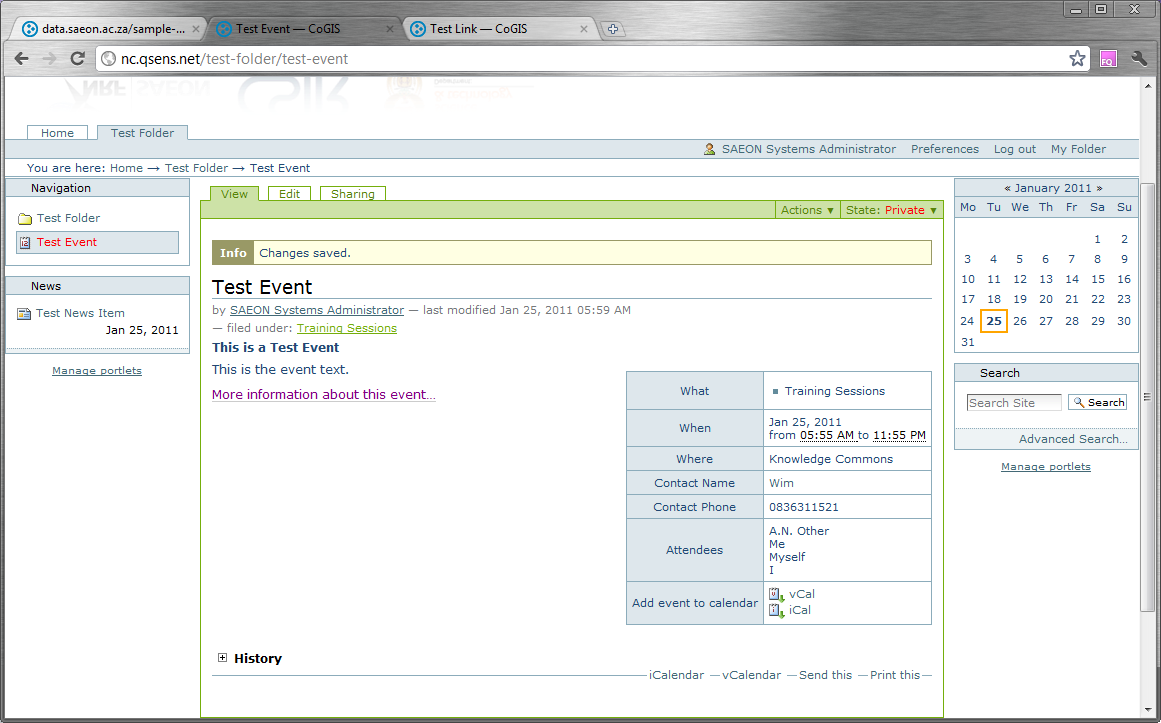 Workshop Session 3
Default Views
Custom Pages
Styling and Page Organisation
Images and Hyperlinks
Portlets
Look at an Established Example
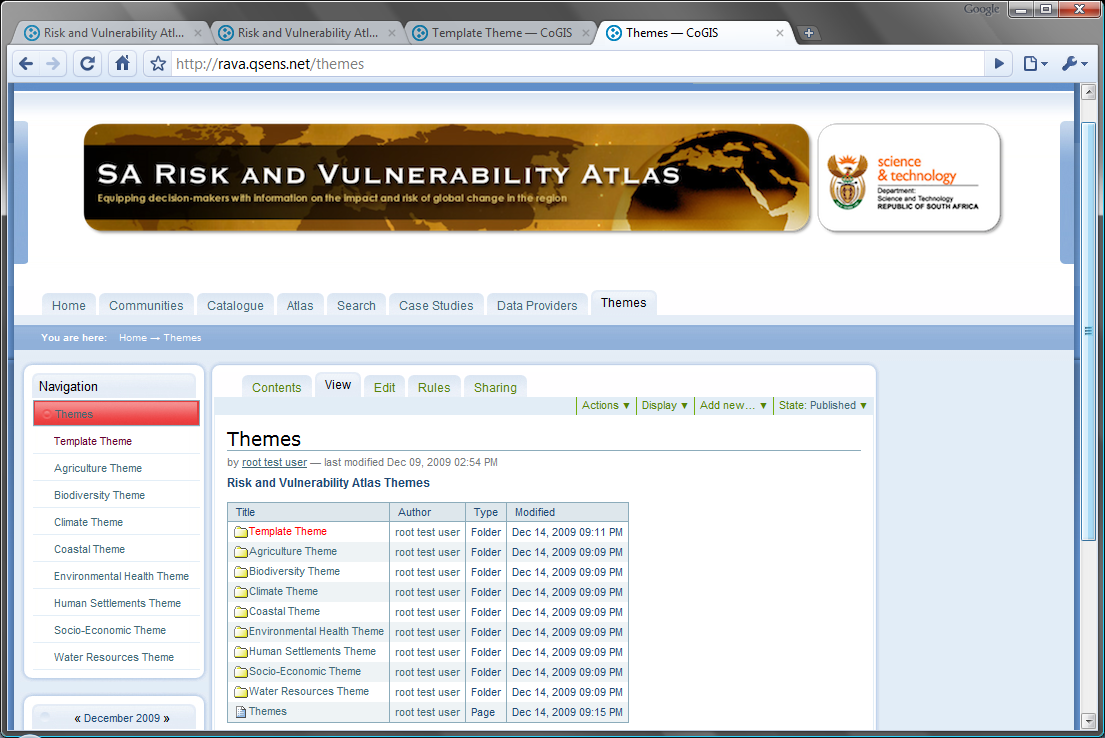 The ‘Themes’ topic opens a set of theme folders
The Template Theme can be used for new themes
The Template Theme is not published and is only visible to some users
A  pro-forma Theme has been created for each theme area by copying the template
A Theme page has also been created as an introduction. Click to view and edit.
Editing the Landing Page
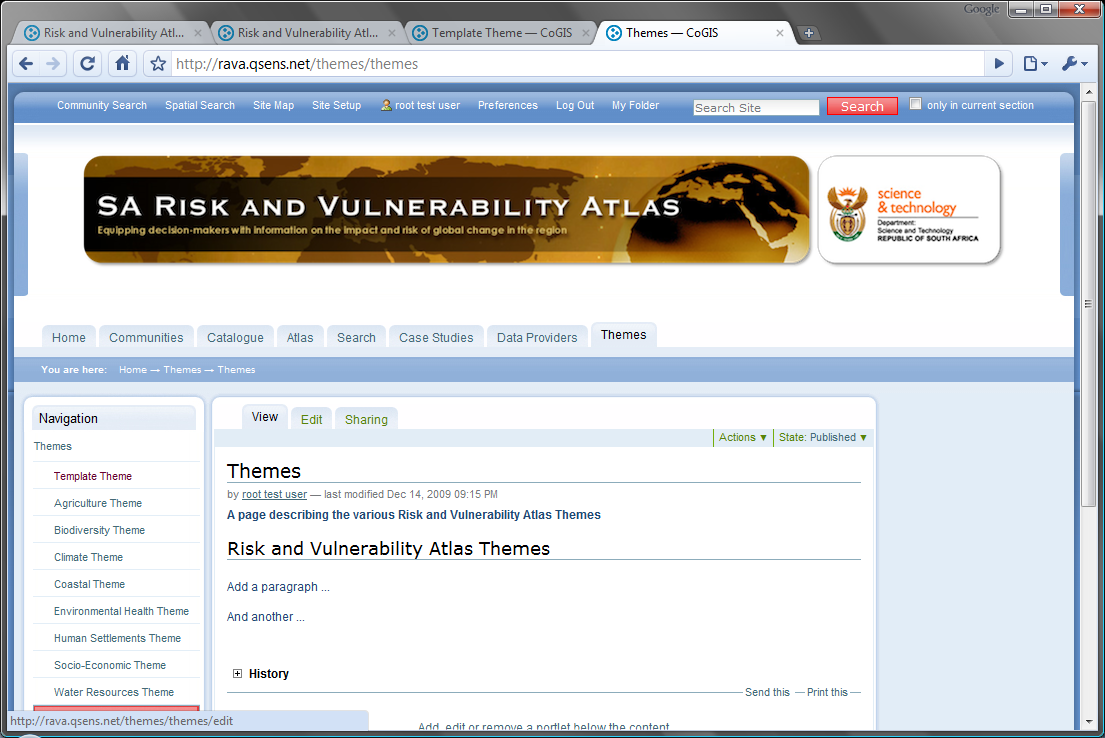 The page opens in ‘View’ mode. Click ‘Edit’.
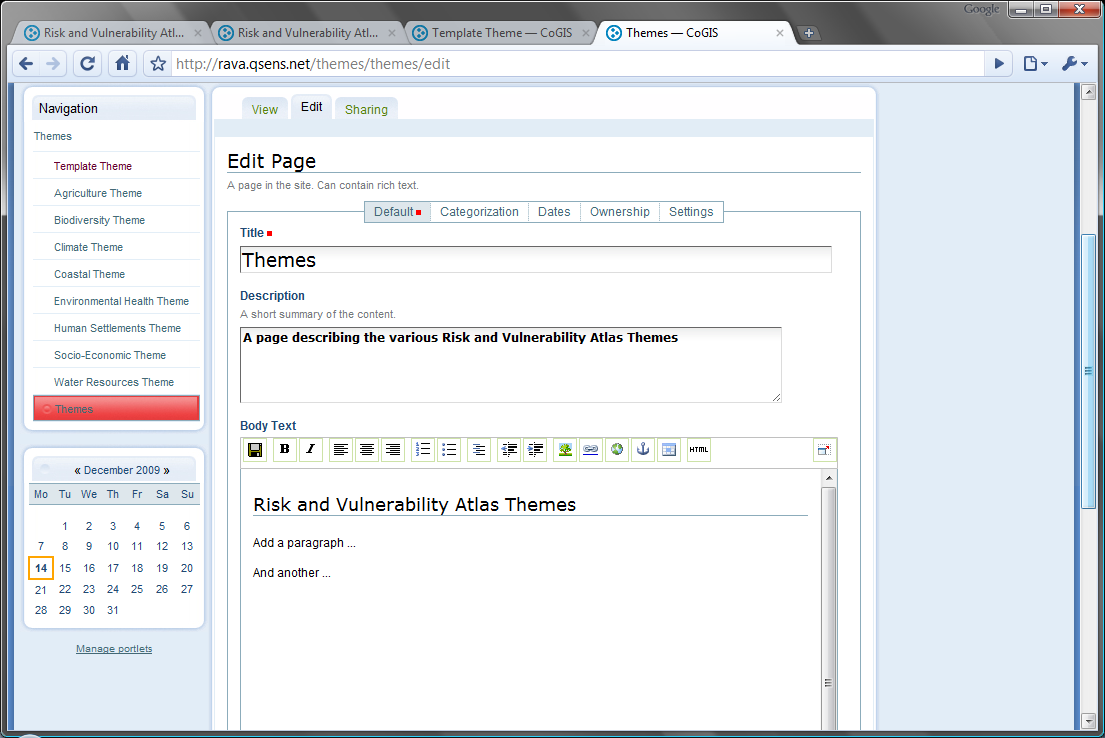 The title and description can be edited.
A simple wysiwyg editor is available  - but can also be switched to HTML view
Other types of pages can also be used – this example is the simplest option.
Make the Landing Page the default view
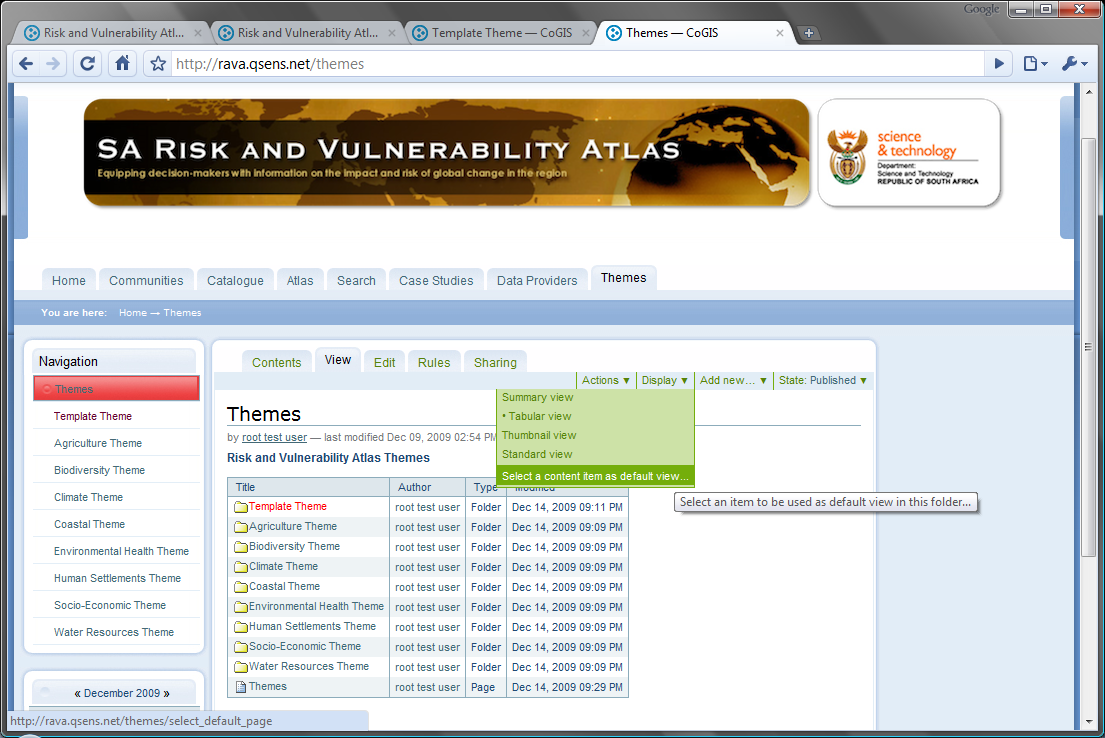 Return to the 
‘Themes’ topic.
Click on ‘Display’ and on ‘Select content item as default view’.
Select the default view …
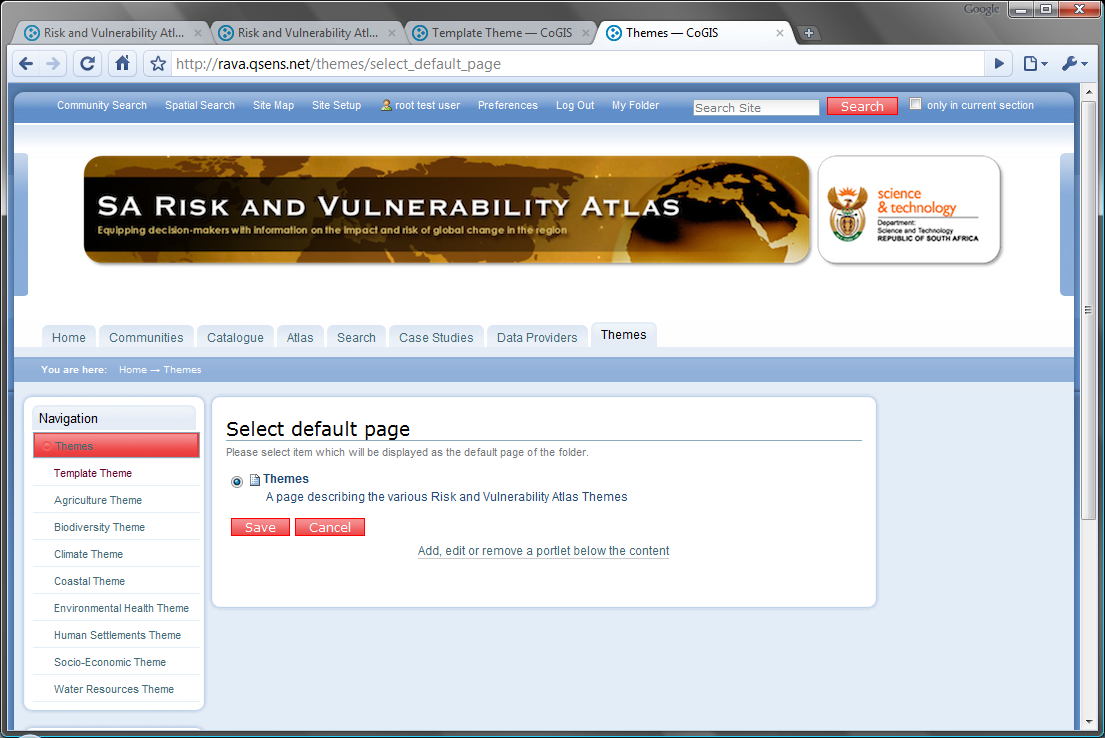 Only one content item is available as an alternative default view – the page we have just edited.
Select it and click ‘Save’
New default view
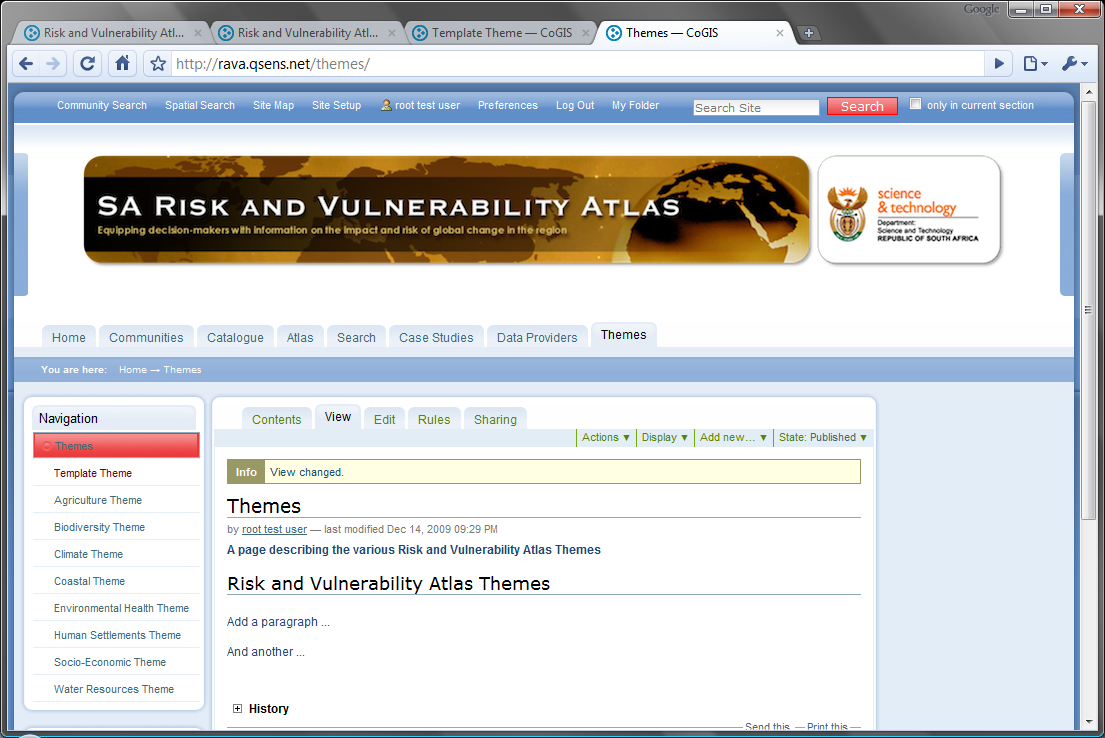 Clicking on ‘Themes’ now displays the page as a default instead of the normal list of content items.
The content items are still visible in the Navigation pane.
What ordinary users see
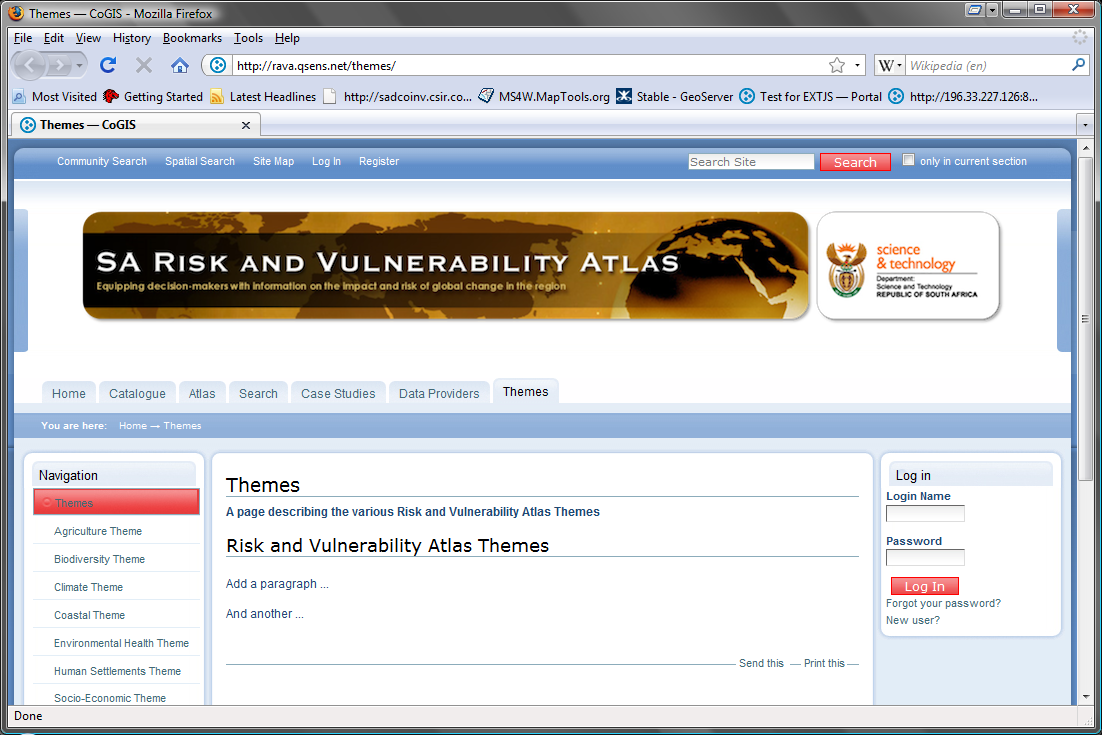 Users that are not logged in do not see the template theme – it isn’t published
They also do not see menu items and editing facilities.
Editing and Customising a Folder
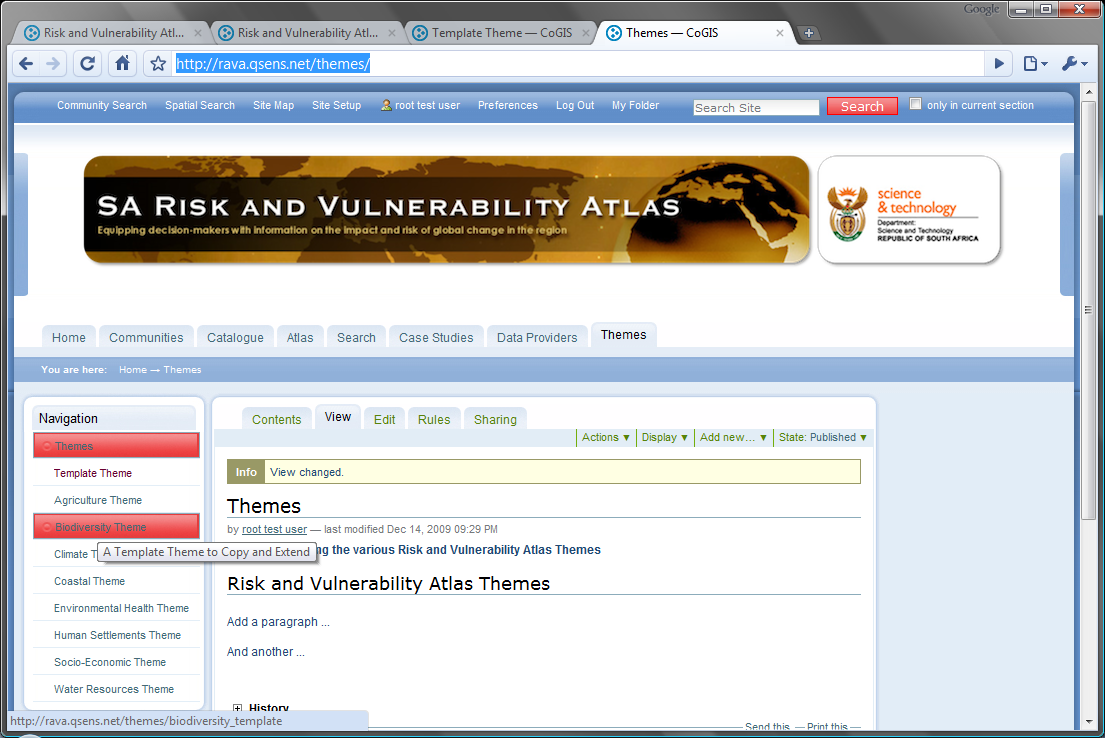 Click on the folderto be edited and customised
Controlling Structure
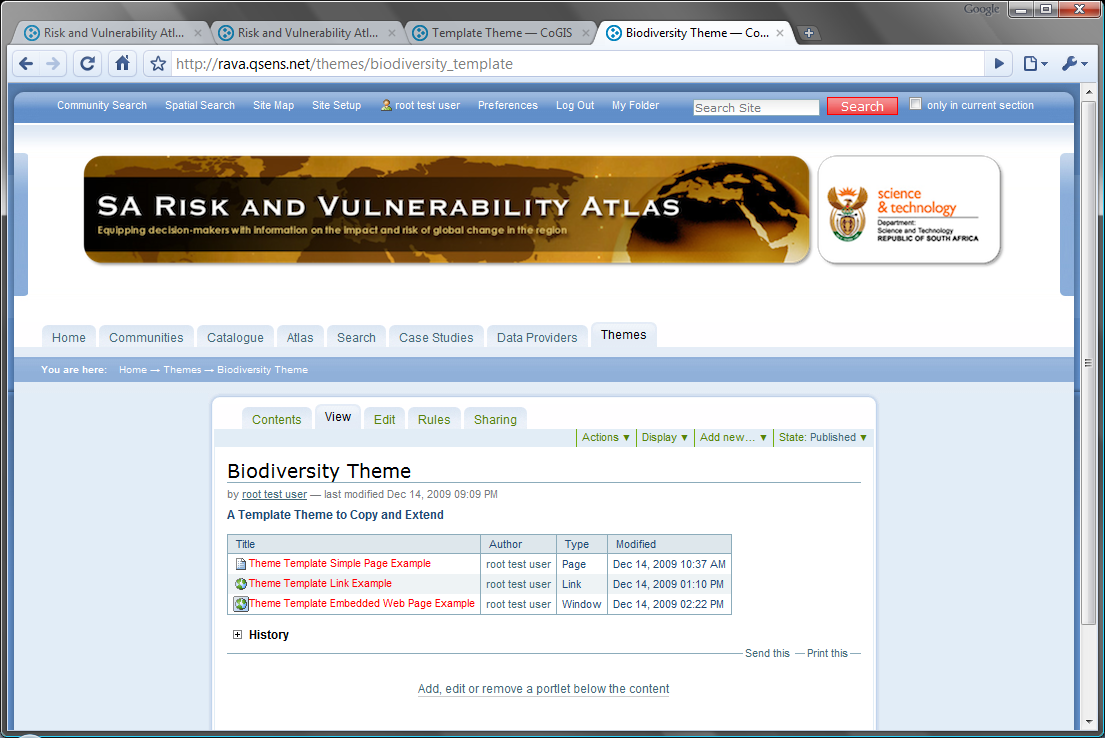 Each theme template contains three  example content items:
A Simple Page
A Link
An Embedded Page
Note that they are not published (displayed in red)
Switching to Content View
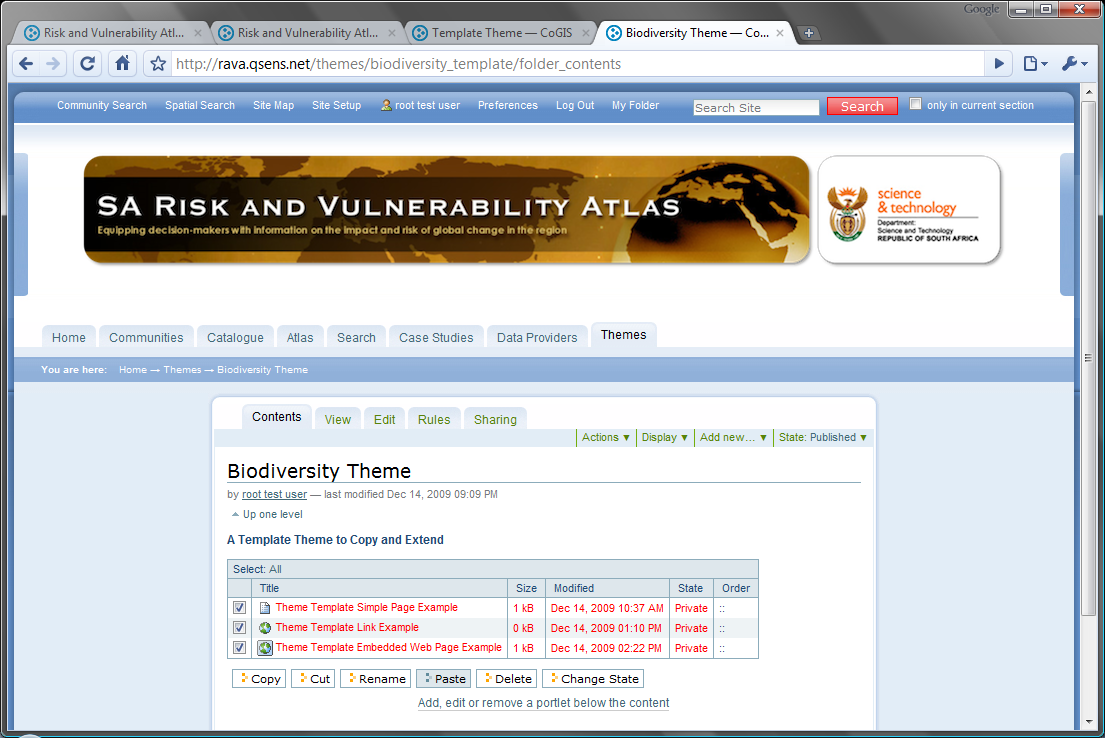 Its easier to work in ‘Contents’ view when modifying content.
Several commands are available to assist and the tick boxes allow multiple selections.
Step 1 is to verify the names and descriptions of items. Select all three items and click ‘Rename’.
Rename items …
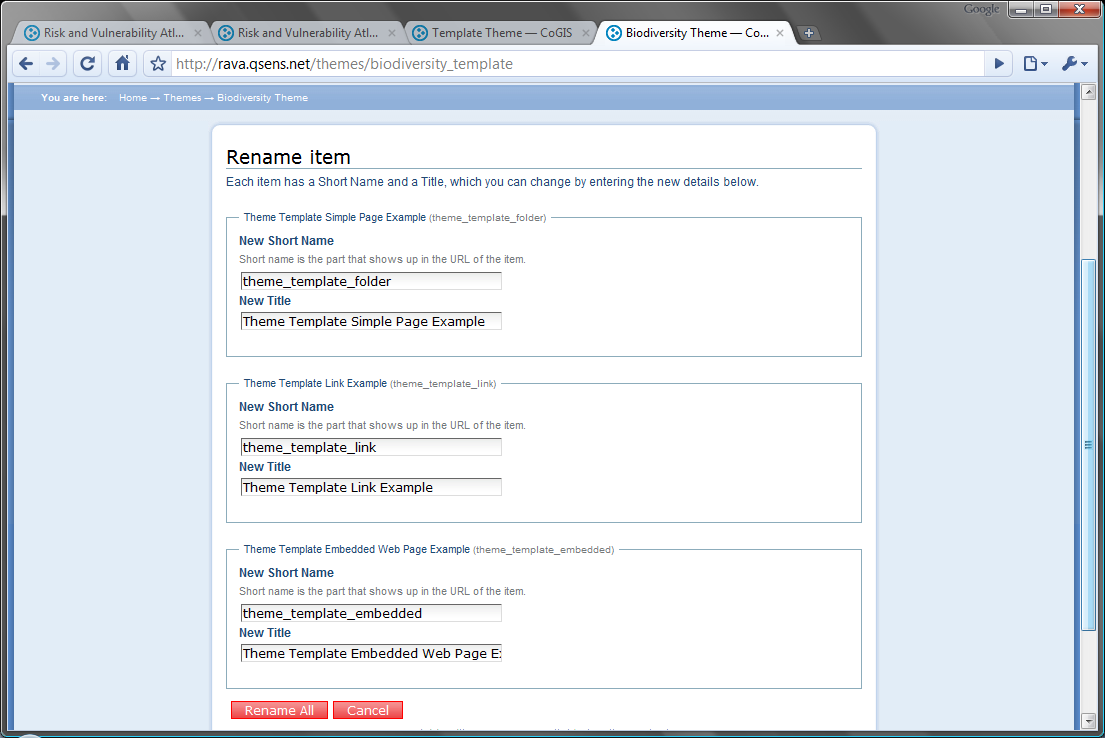 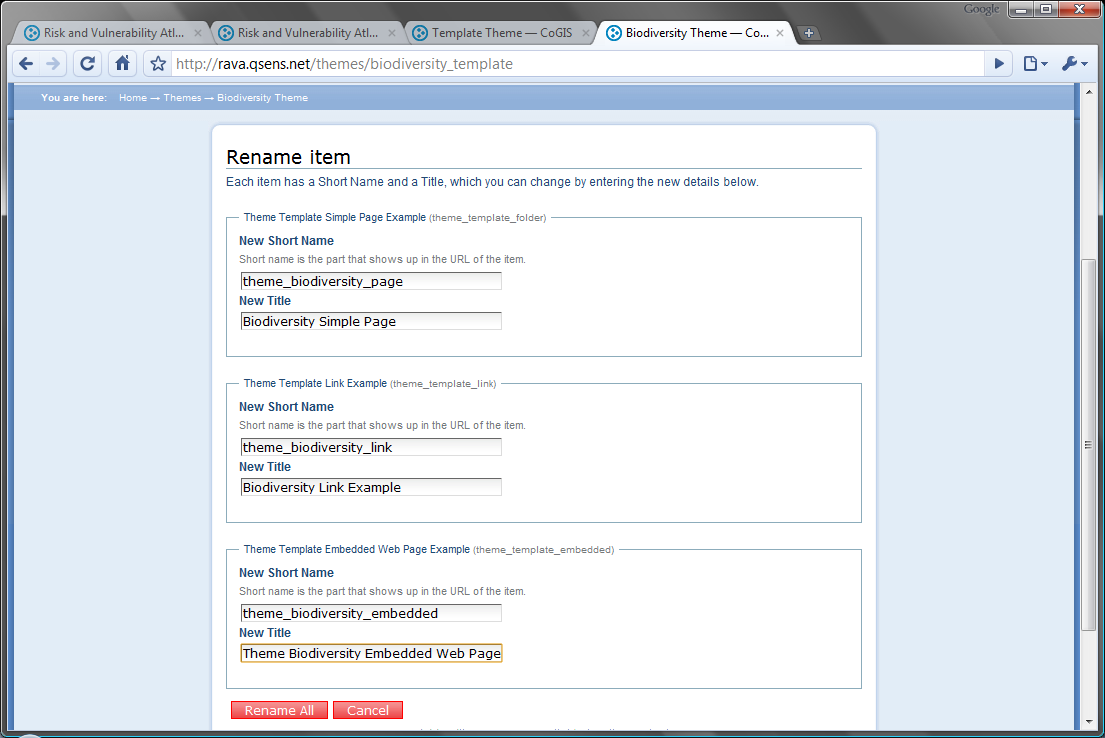 The items can be given any convenient name. Remember that the short name is used by the system, and is of better use if it is unique, awhile the title is used in the user interface to display items.
Rename items …
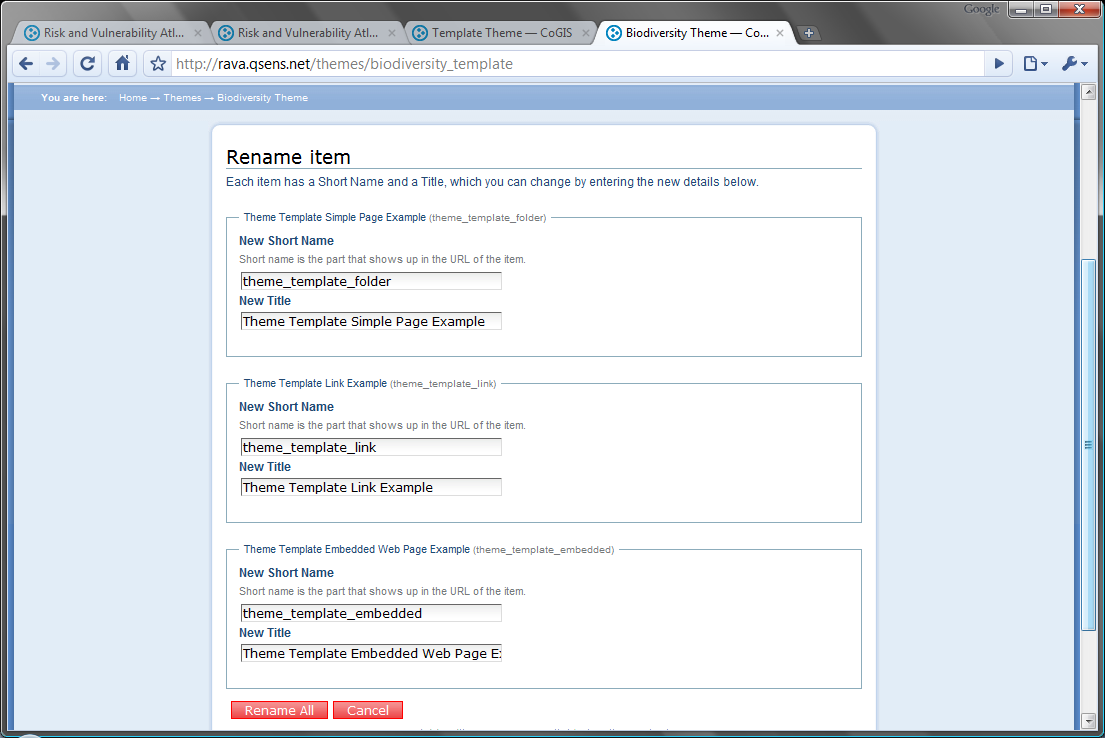 Click ‘Rename All’
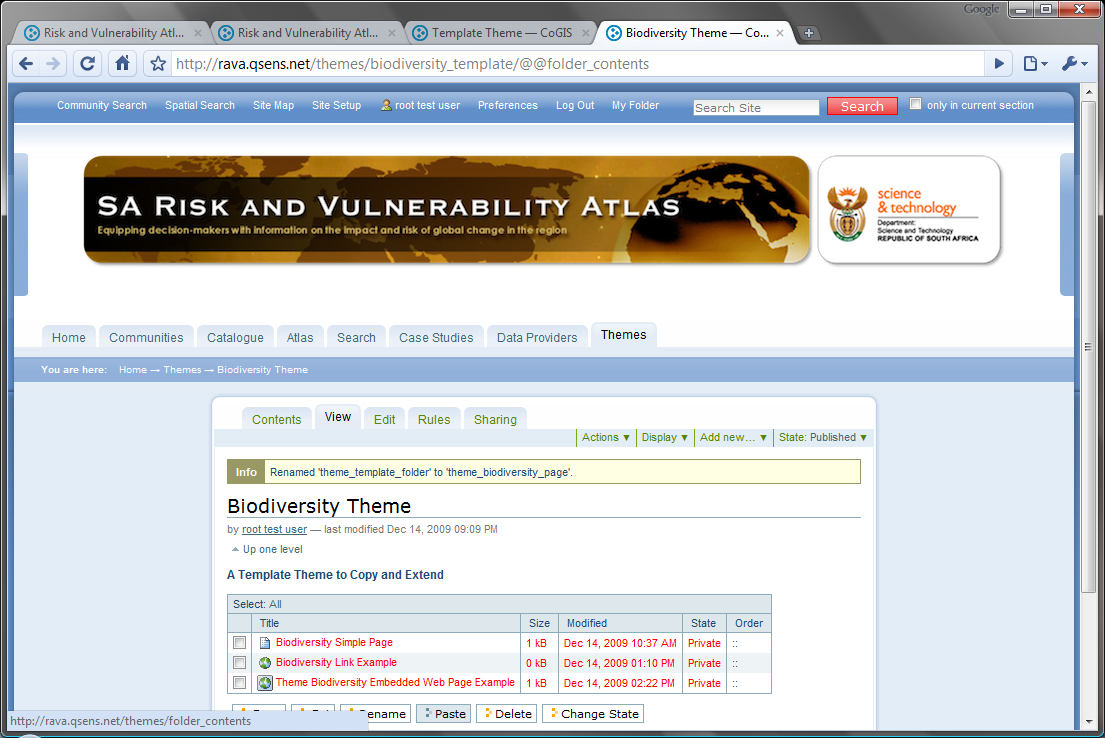 Items have new titles.
Editing a Simple Page
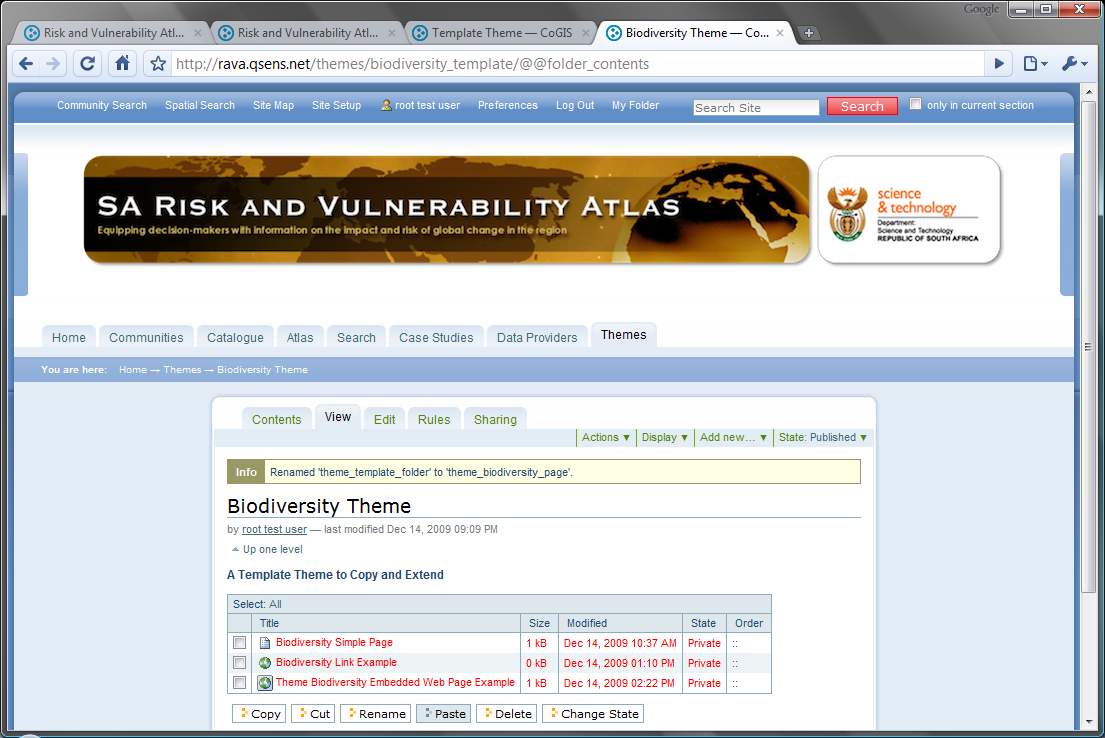 Click on the ‘Simple Page’ to edit..
Editing a Simple Page
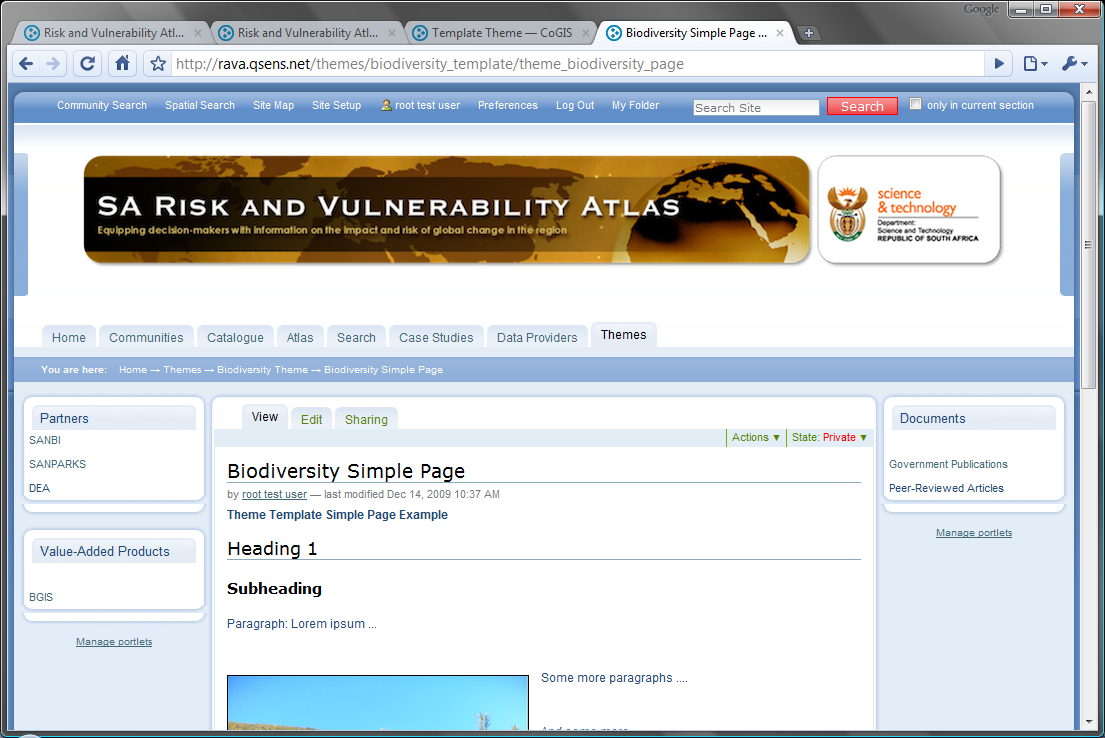 Click on “Edit”
Creation/ Editing of a Simple Page
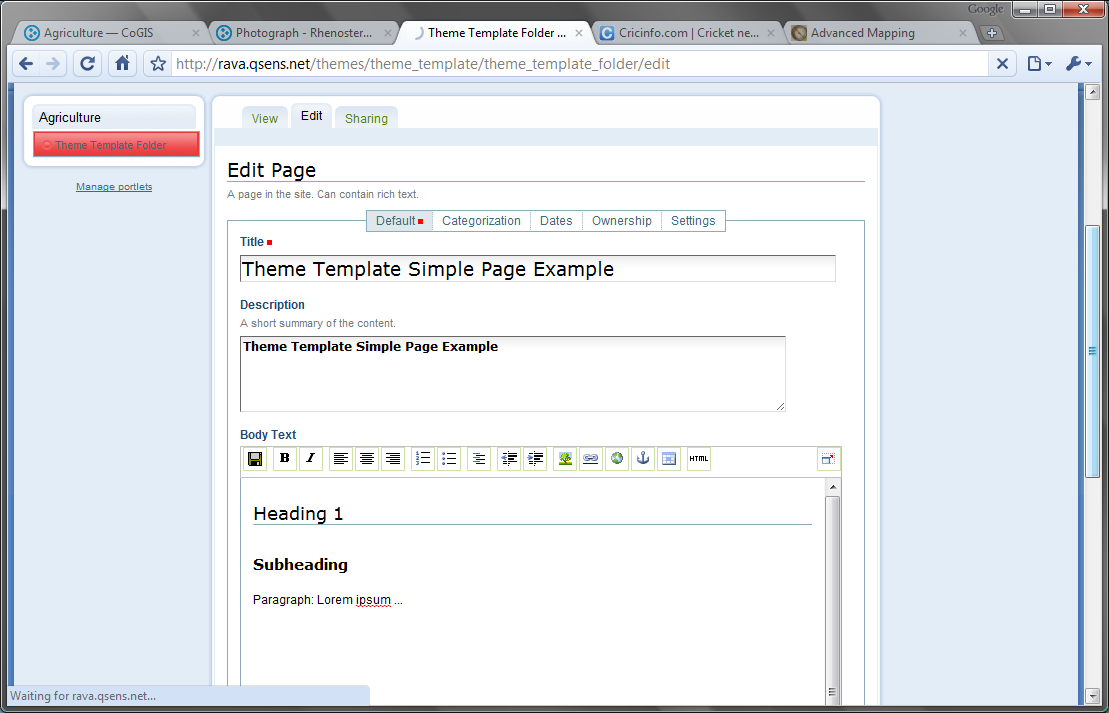 Title: Item will be listed and displayed with this title
Description: will show up as tooltips.
Body: editor is ‘what you see is what you get’ or HTML.
Example: Adding an Image to a Page
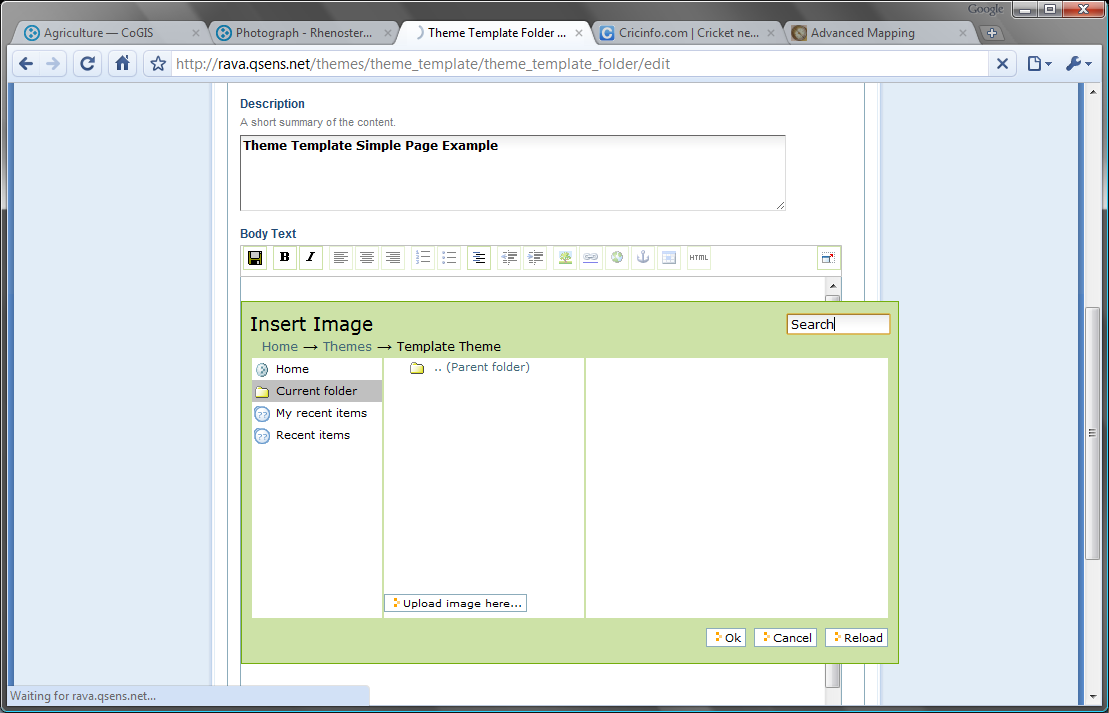 Several tools are available to assist with editing, including one for insertion of images
The images must already be in the portal.
The images can be uploaded from disk, but this is not recommended – images should be described using meta-data.
Example: Searching for an Image
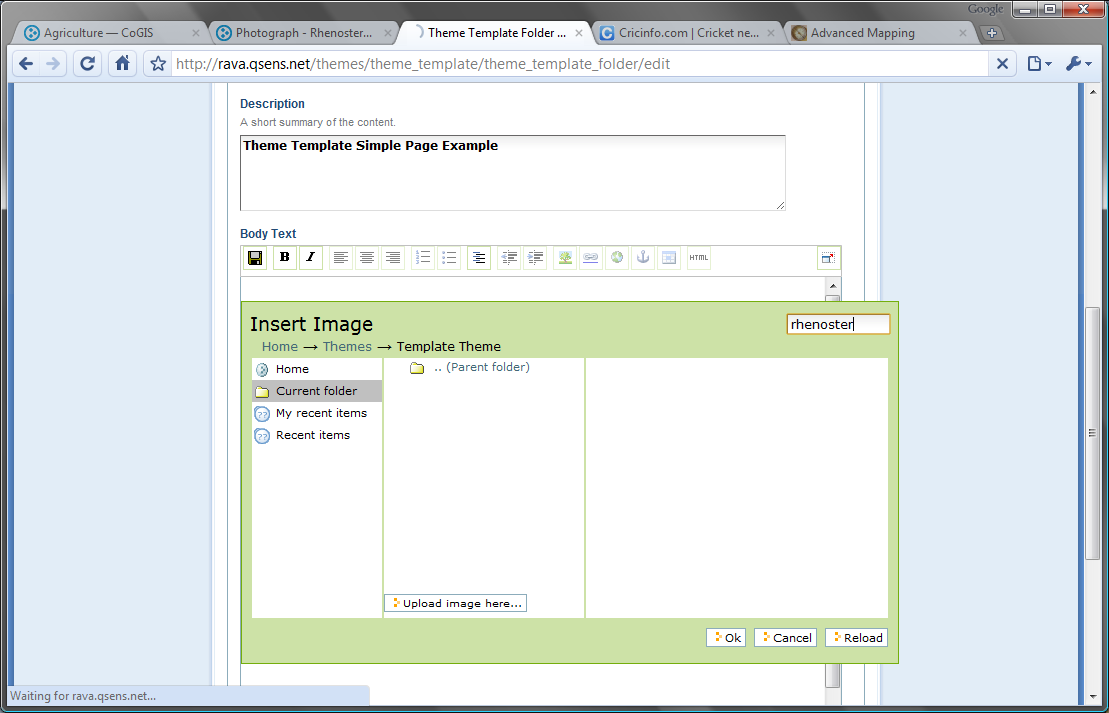 One can search for an image …
Recently used images
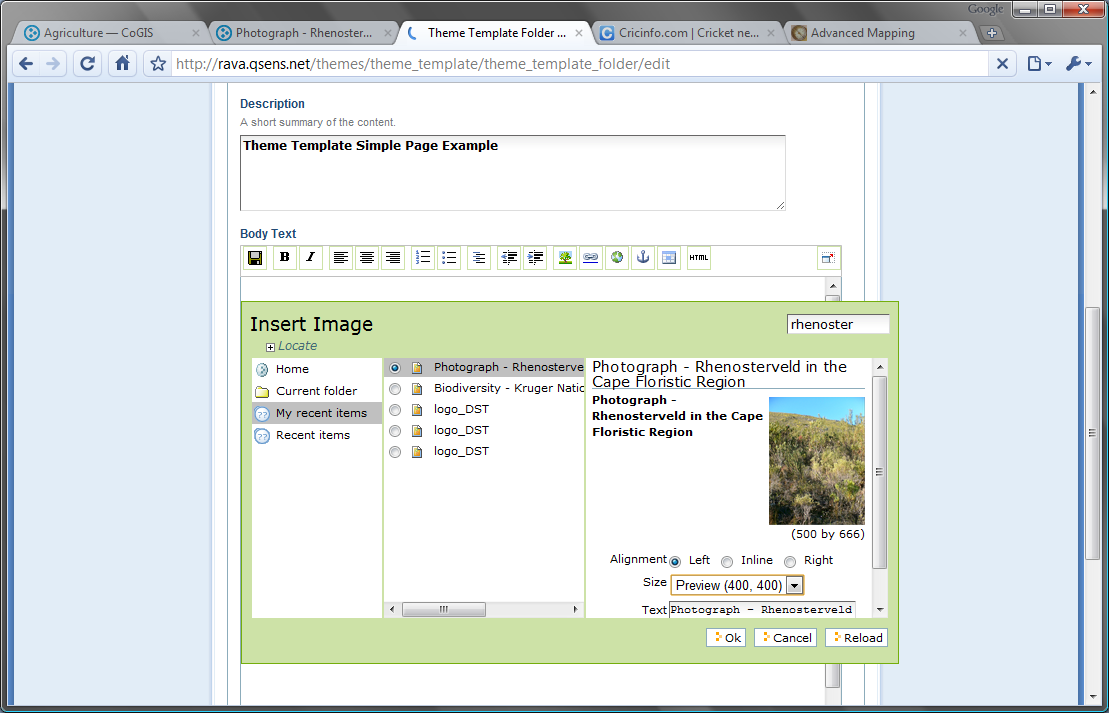 Or find it in the portal structure, including lists of recently accessed material
Set image properties for display and positioning
Save the page
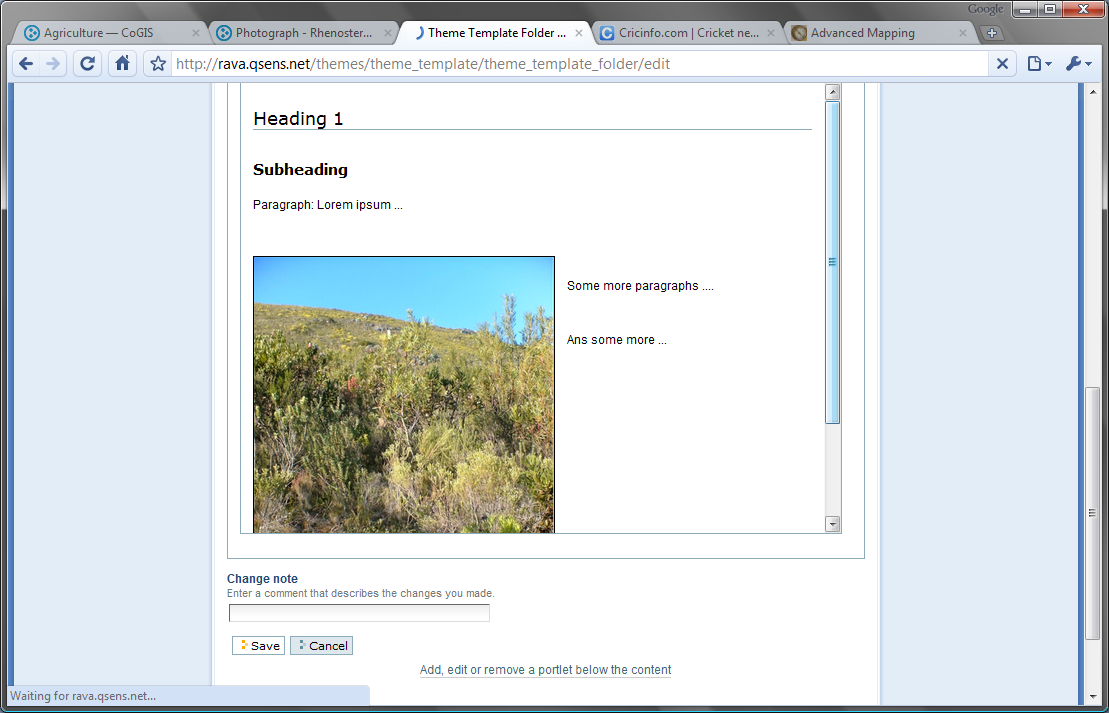 Add narratives and additional content …
Save the page.
Managing and Editing Portlets
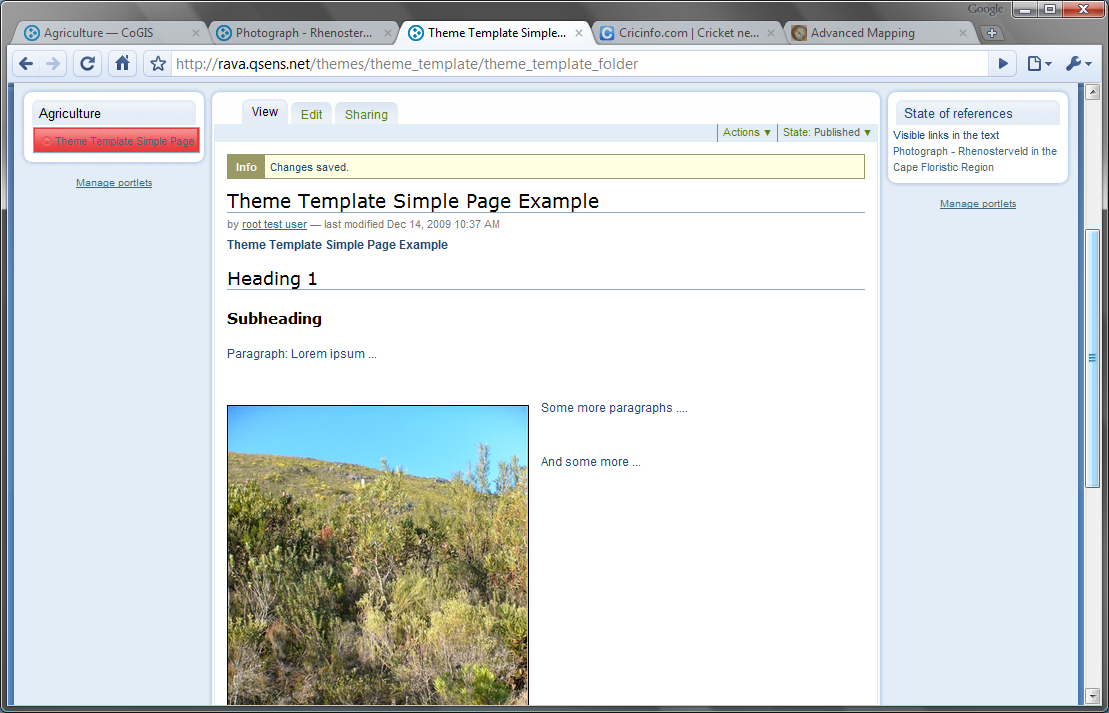 Portlets are displayed in the right and left panels. Some simple portlets are very useful.
Click on ‘Manage Portlets’ to proceed.
Adding a ‘Static Text’ portlet
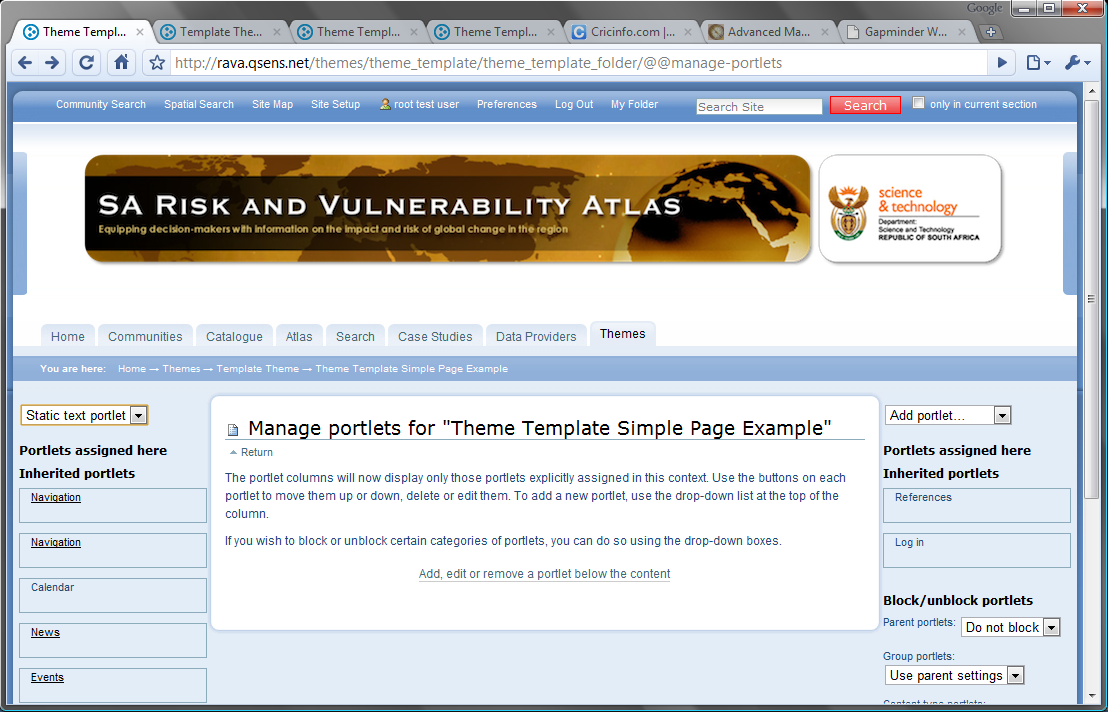 Select ‘Static Text Portlet’ from the list.
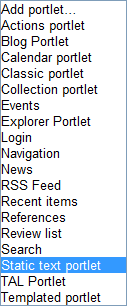 Editing a Portlet
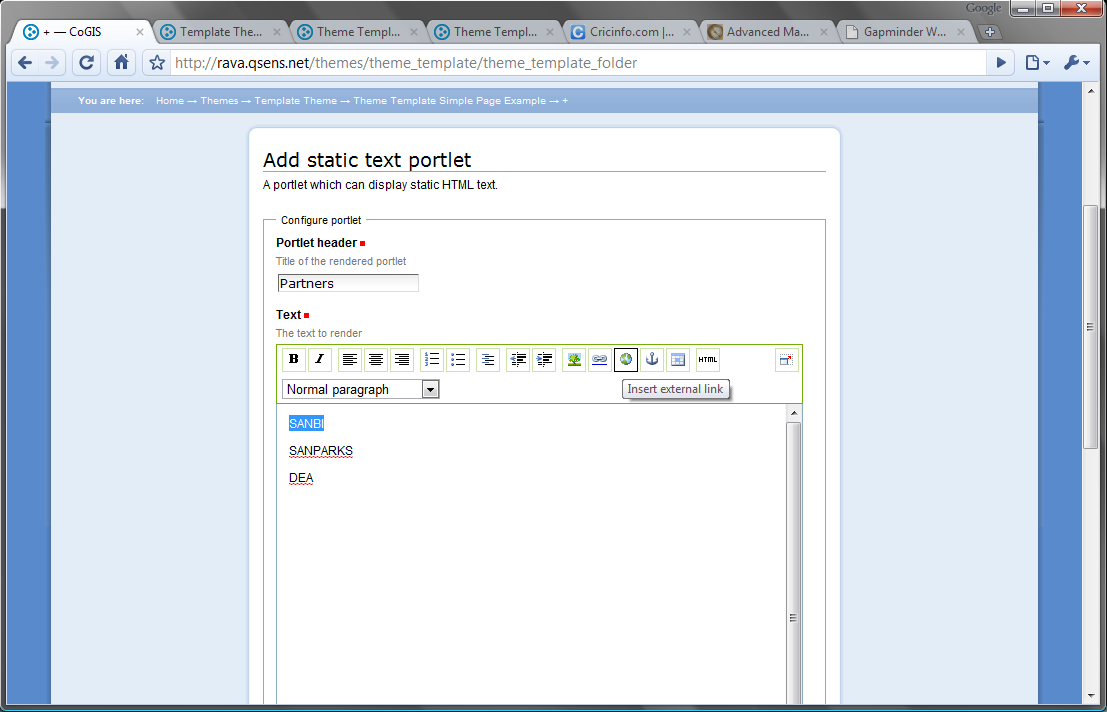 The Static Text Portlet is also a simple HTML page. Provide a title for the portlet.
Add entries for links first as simple paragraphs.
External Links
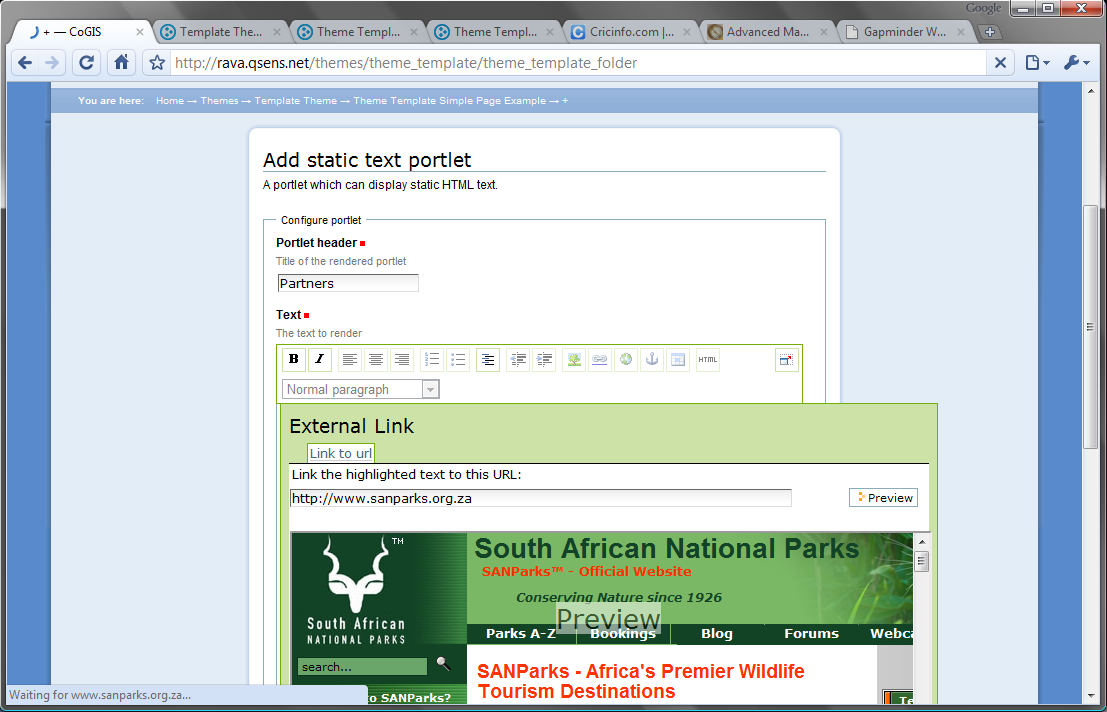 Highlight the paragraph (text) to be hyperlinked and click on the ‘External Link’ button.
Highlight the paragraph (text) to be hyperlinked and click on the ‘External Link’ button.
Type the URL for the link. The link can also be previewed.
Type the URL for the link. The link can also be previewed.
Opening a link in a new window
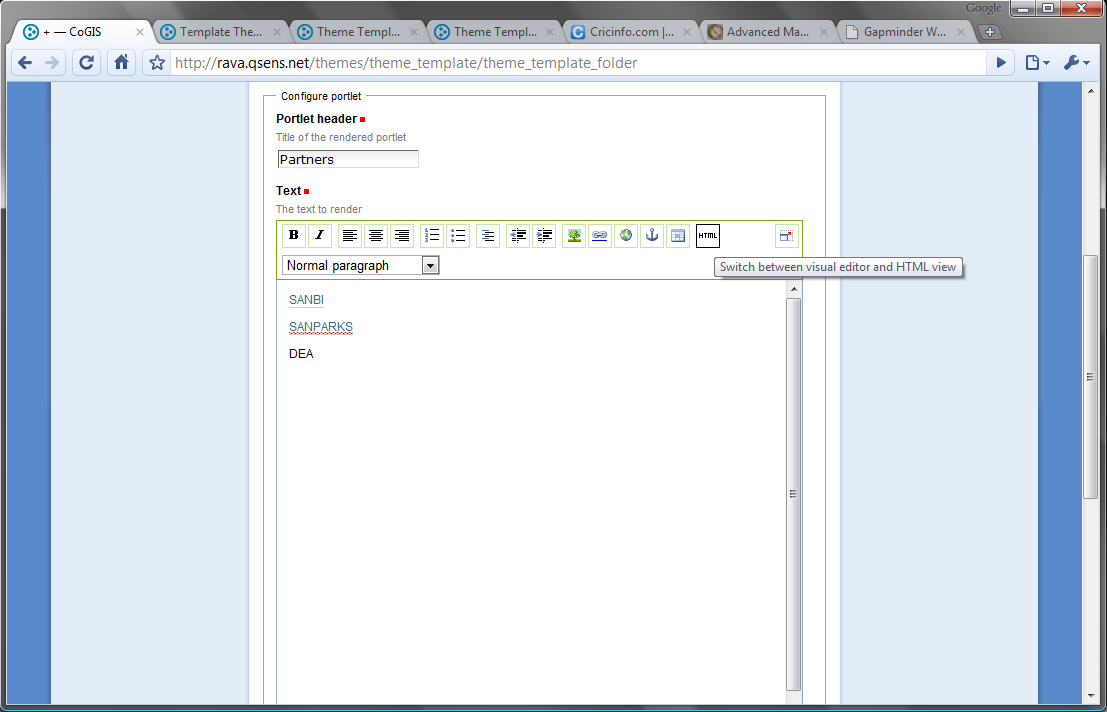 Switch to HTML view
Normally, the link will open in the same browser window as the portal. To force it into a new window or new tab, add the highlighted  text to each link
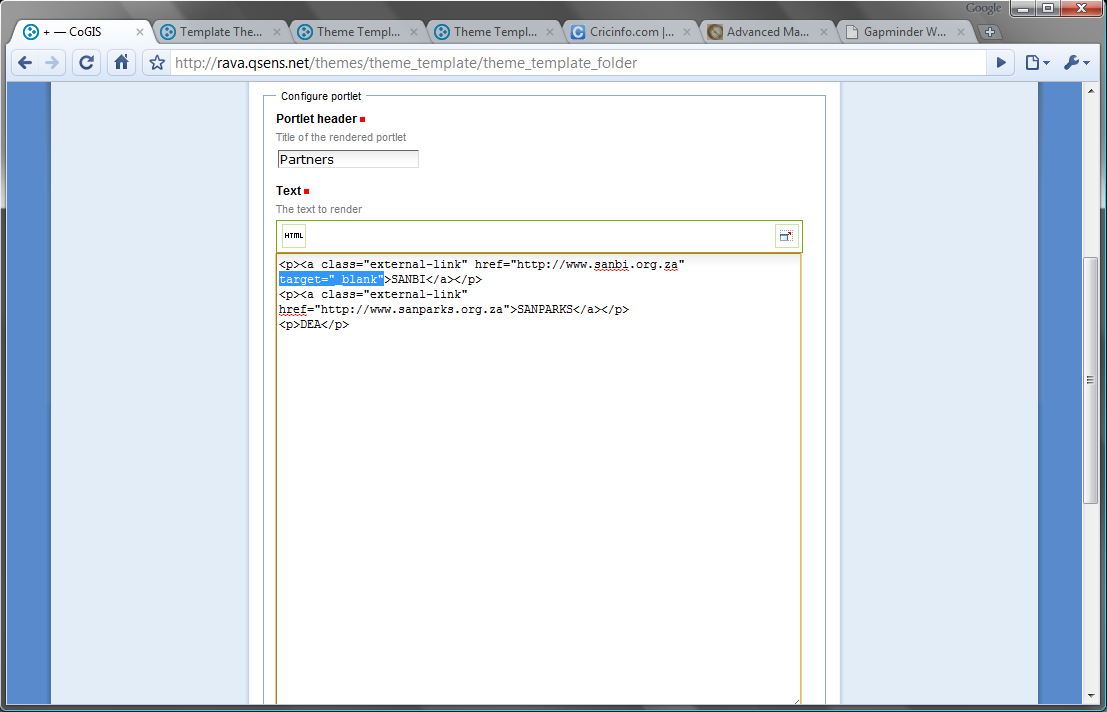 Text to add: 

<a class = “external-link” href = “http:// …..” 
target = “_blank” >
Click on ‘Save’ when done.
Portlet Settings
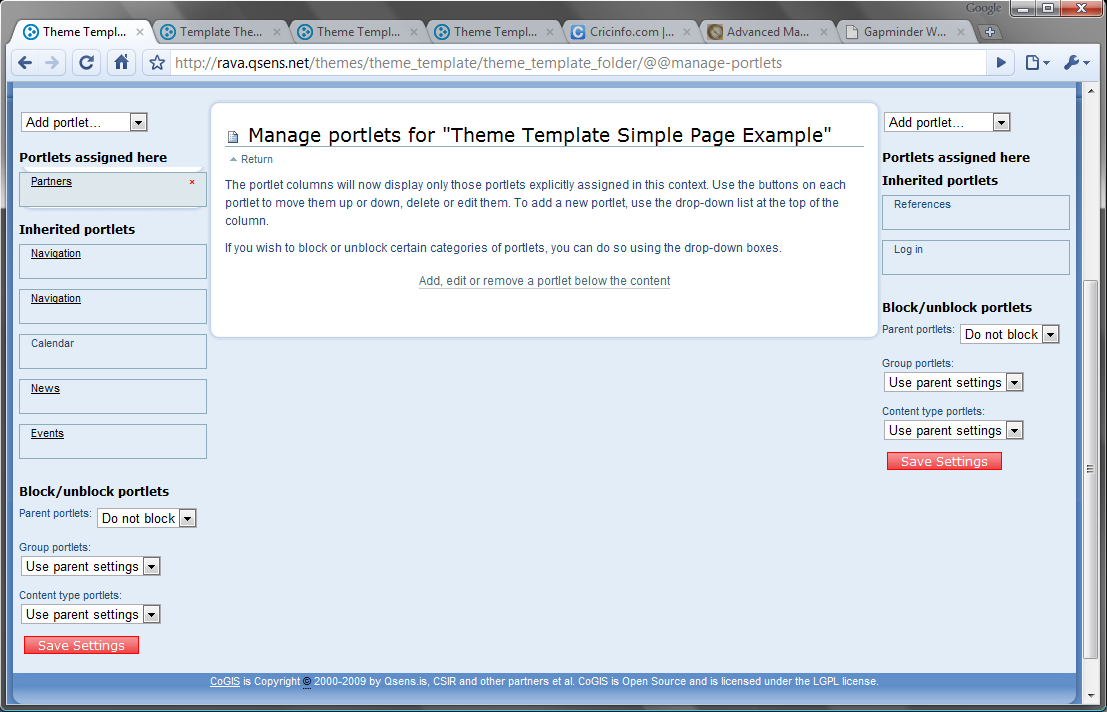 The new portlet is now visible in the list
Set this to ‘Block’ to eliminate parent portlets – these are shown by default.
Save portlet settings
Viewing a New/ Modified Portlet
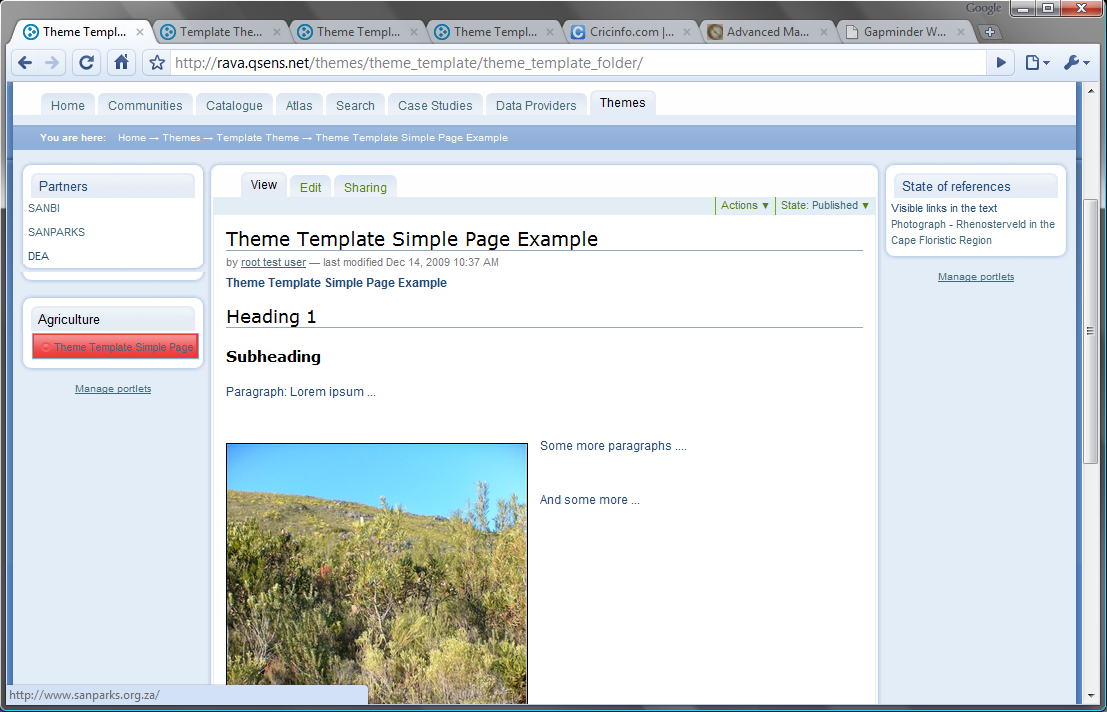 New portlet is displayed
Adding more portlets
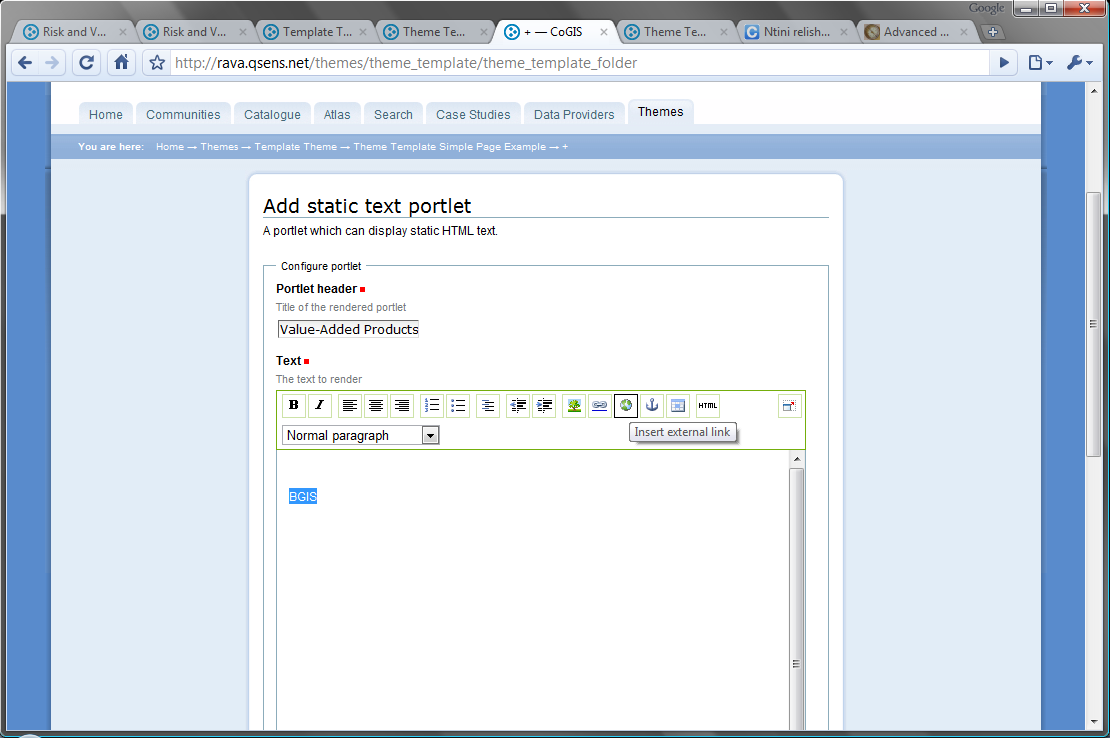 Many portlets can be added.
Linking Additional Portlets
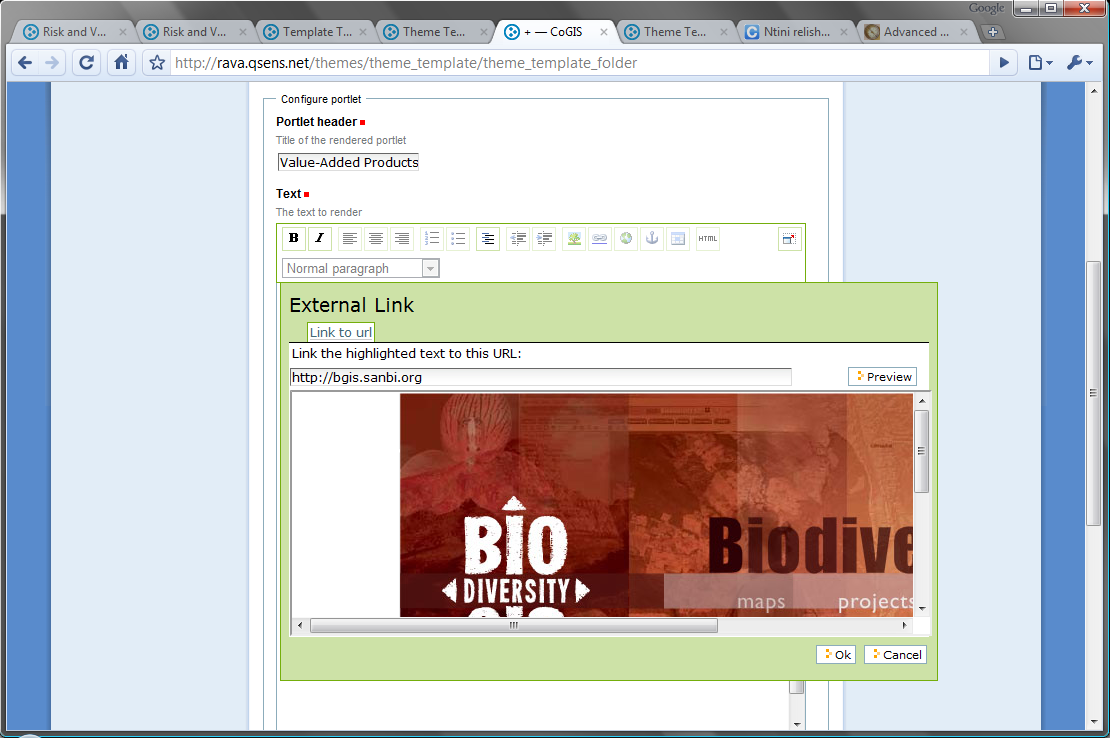 In this instance, we are creating a link to BGIS
Additional Resources
Plone Home Site
www.plone.org

Comprehensive Documentation